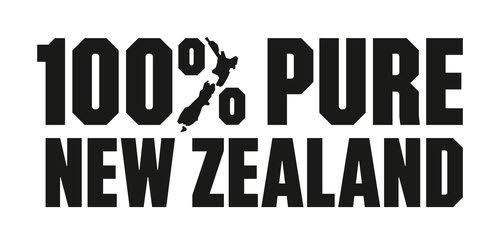 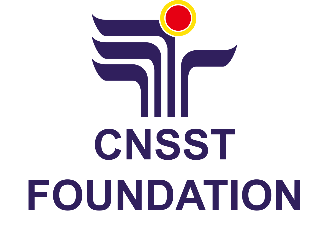 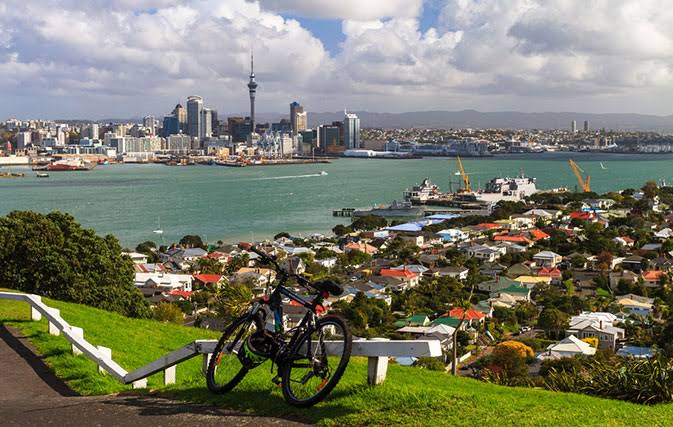 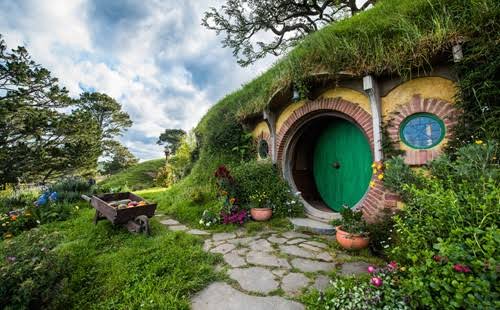 Jenny Wang QSM
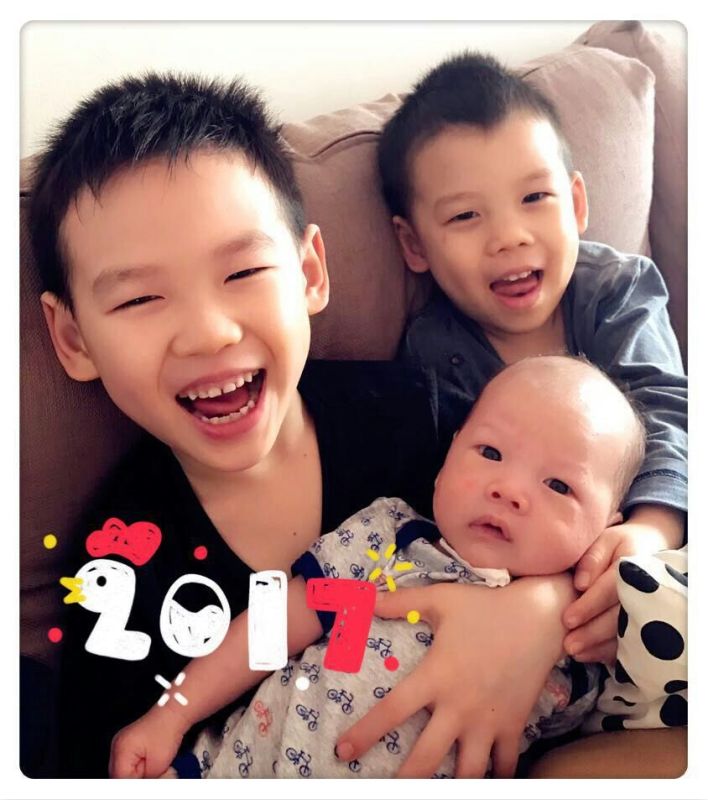 Qualifications: 
Diploma in social & Community work 
Master in education theory (CN)
Bachelor of Science--Math (CN)  

Work experiences: 
Executive Director
Volunteer/Founder 
Government Officer
University Lecturer 
High School Teacher
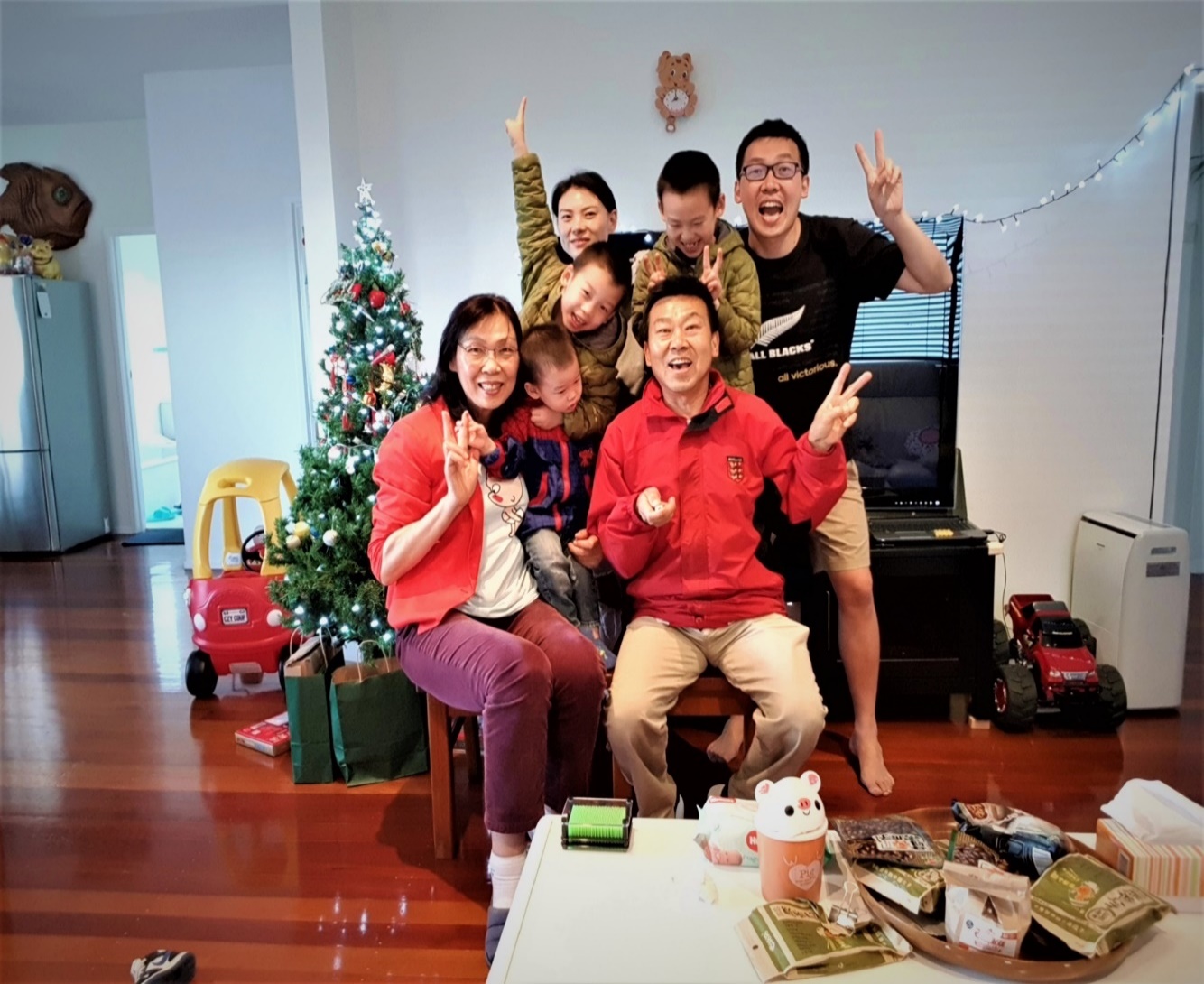 2
Jenny Wang Nov 2019
A Social Enterprise Started in a Home Garage
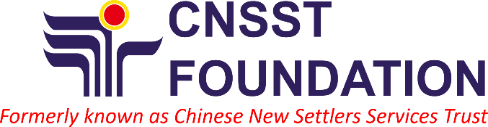 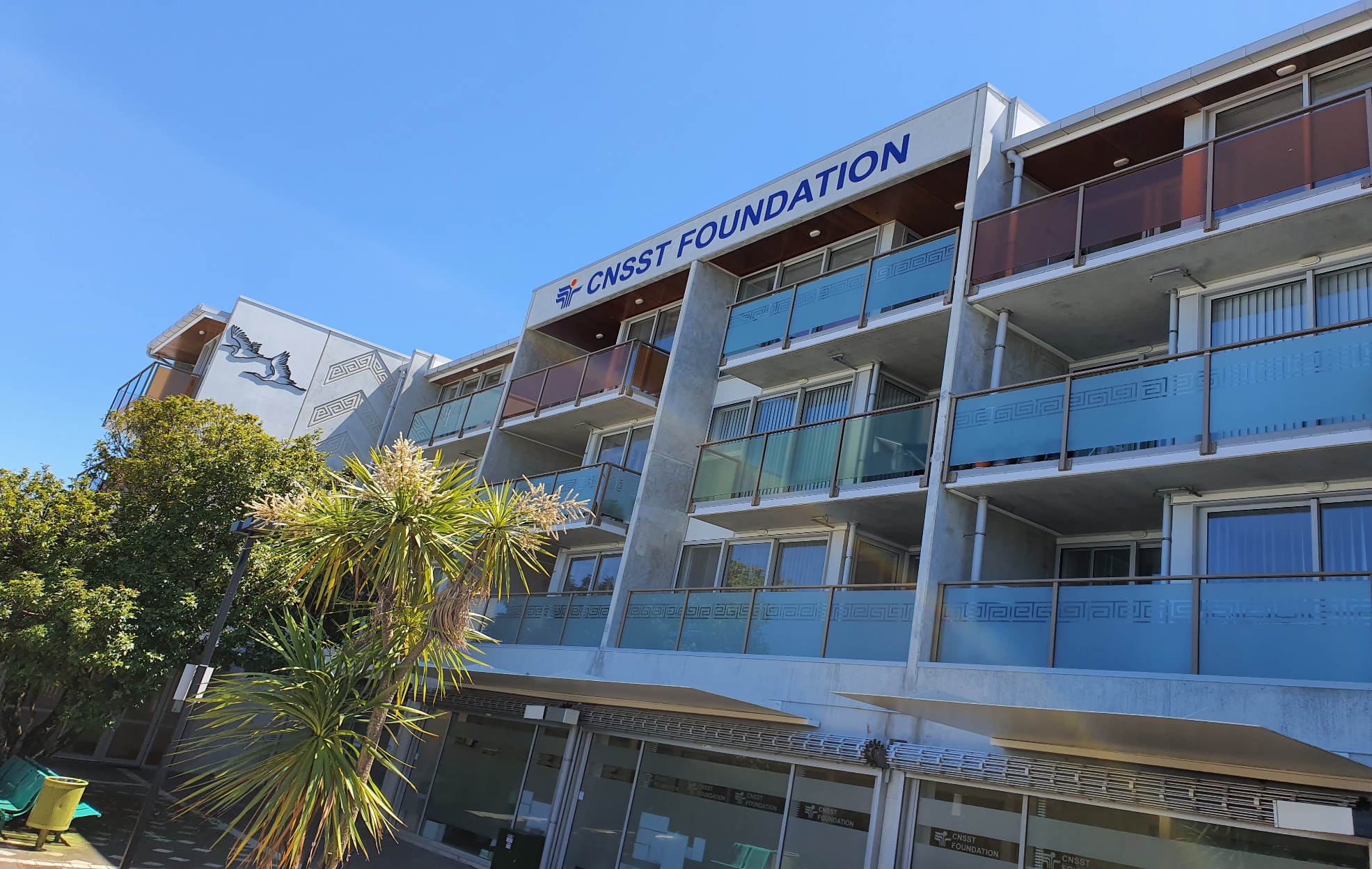 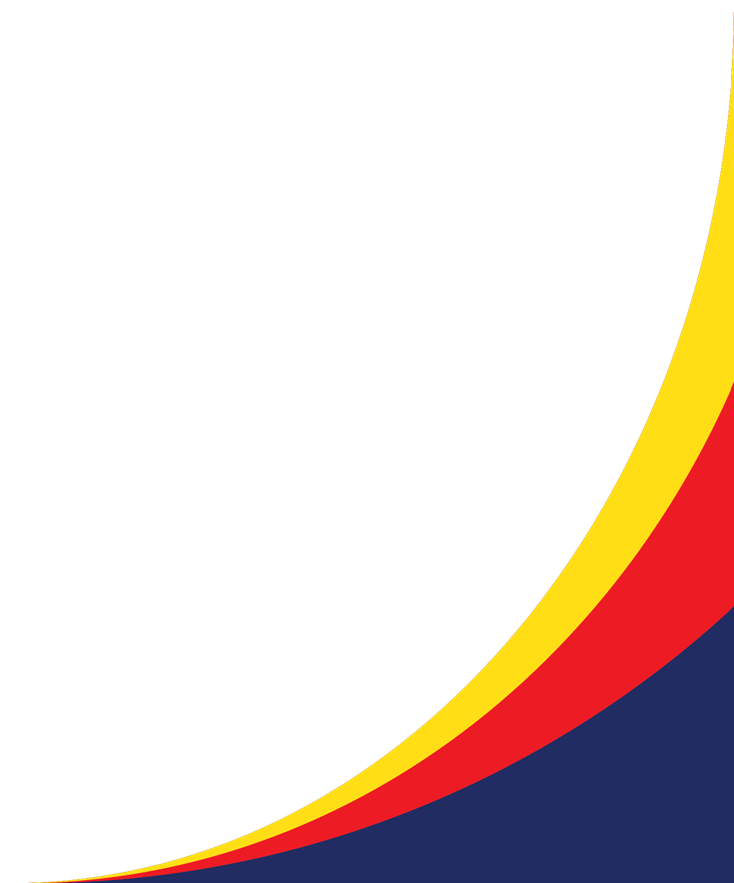 NZ’s population: 4,941,041as at Friday, 08 Nov 2019 at 08:49:54 a.m.Super diversity Community--2013
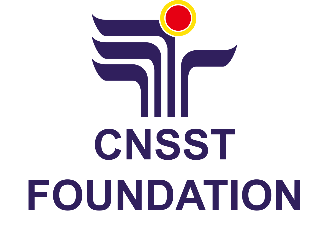 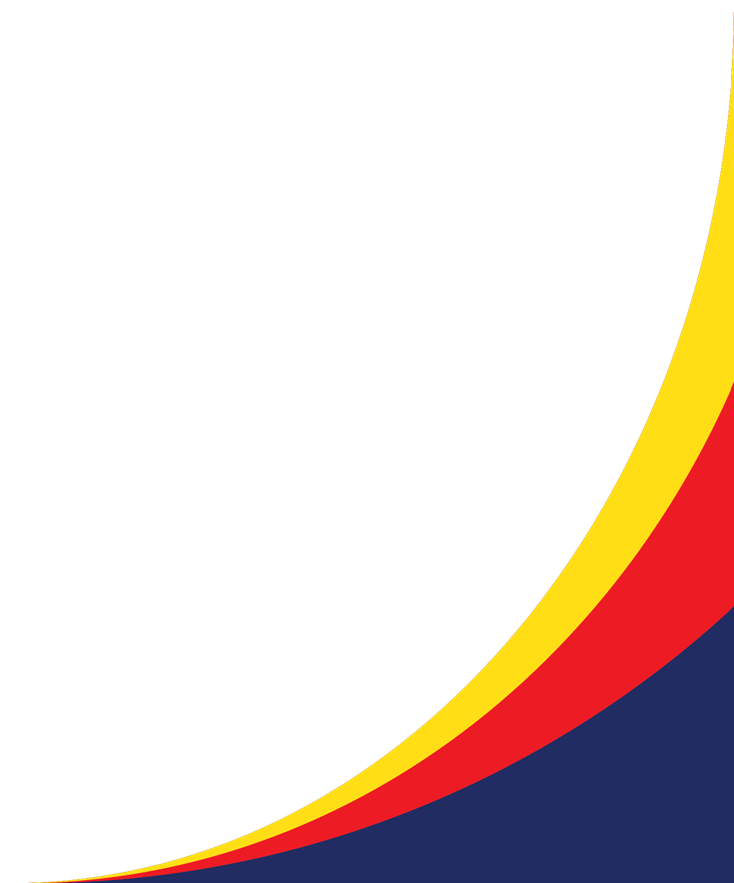 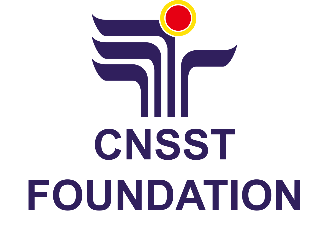 Snapshot  of NZ’s Business Sector（资料来源：May 2016，MBIE website)
Total of 502,170 enterprises and the number of Enterprises by employee size group: 
0 employee: 			353,070	(70%)
1-5 employees: 		97,293	(19.4)
6-19 employees: 		37,239	(7.4%)	
20-49 employees: 		9,459	  	(1.9%)
50 or more employees: 	5,109 	(1%)
small businesses are defined as those enterprises 
with fewer than 20 employees ~ 96.8%
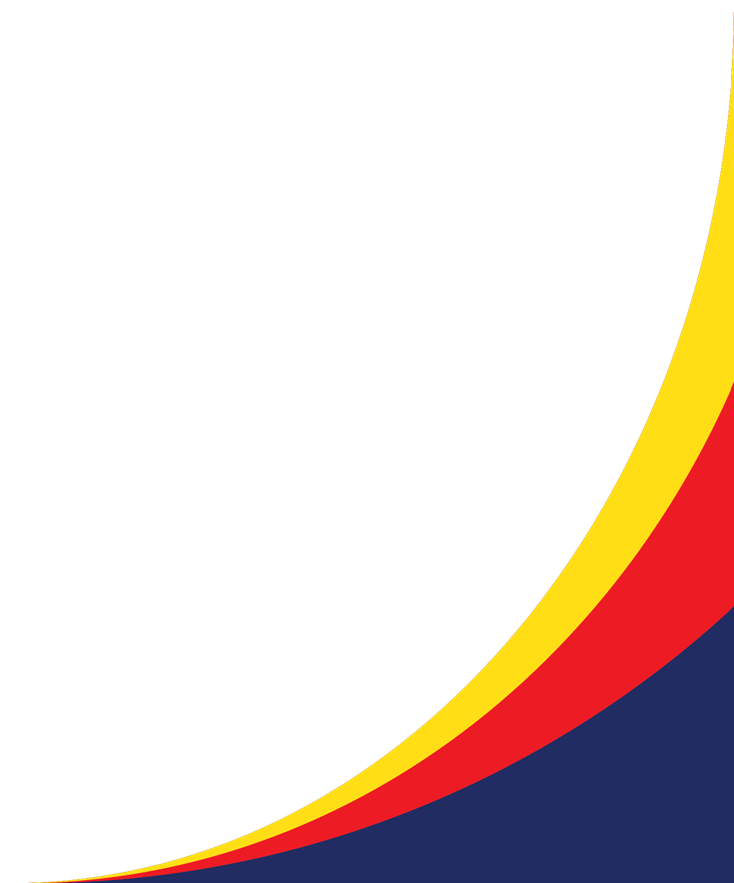 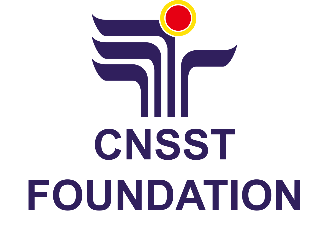 Snapshot  of NZ’s Charitable Sector
27, 693 registered charities （Charities Services 2017）:

Tier 1  (over $30 M annual expenses):    <1% 

Tier 2  (under $30 M annual expenses):    6%

Tier 3  (under $2 M annual expenses):	       36%

Tier 4  (under $125K annual expenses):     58% 

* CNSST Foundation： T2 with 3.5m AE.
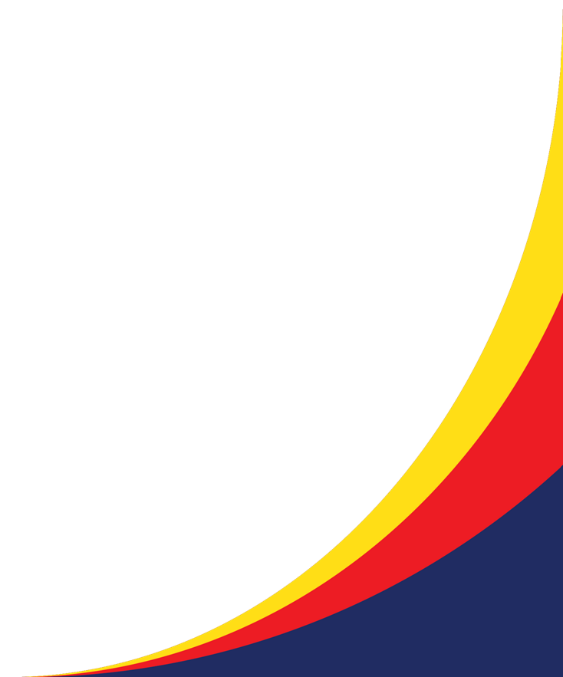 CNSST Foundation(CNSST华社服）（原名：Chinese New Settlers Services Trust华人社区服务中心） -- CNSST started in Jenny’s home garage in 1998 从车库里走出来的慈善事业
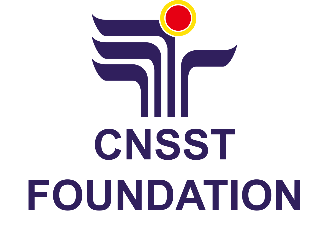 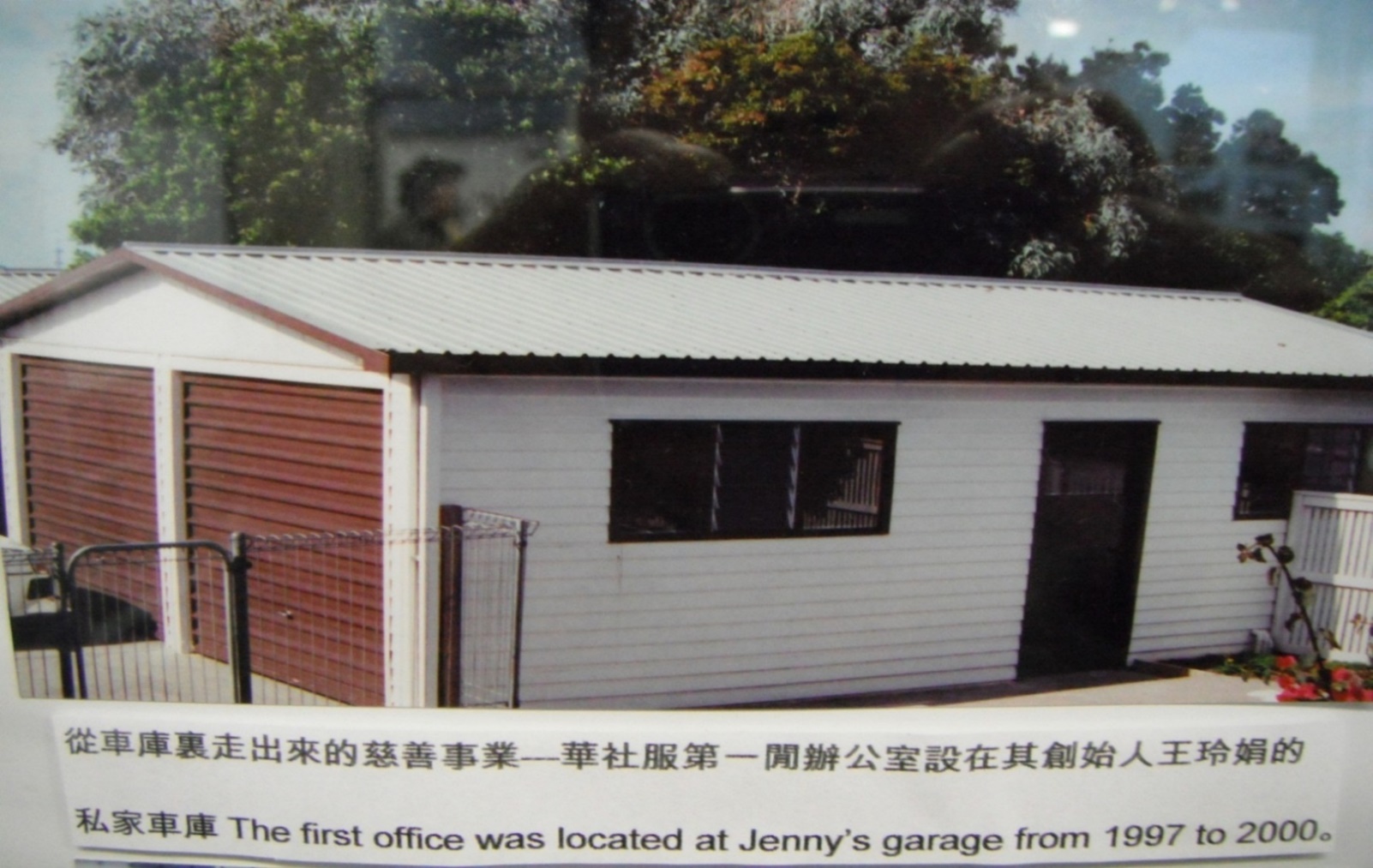 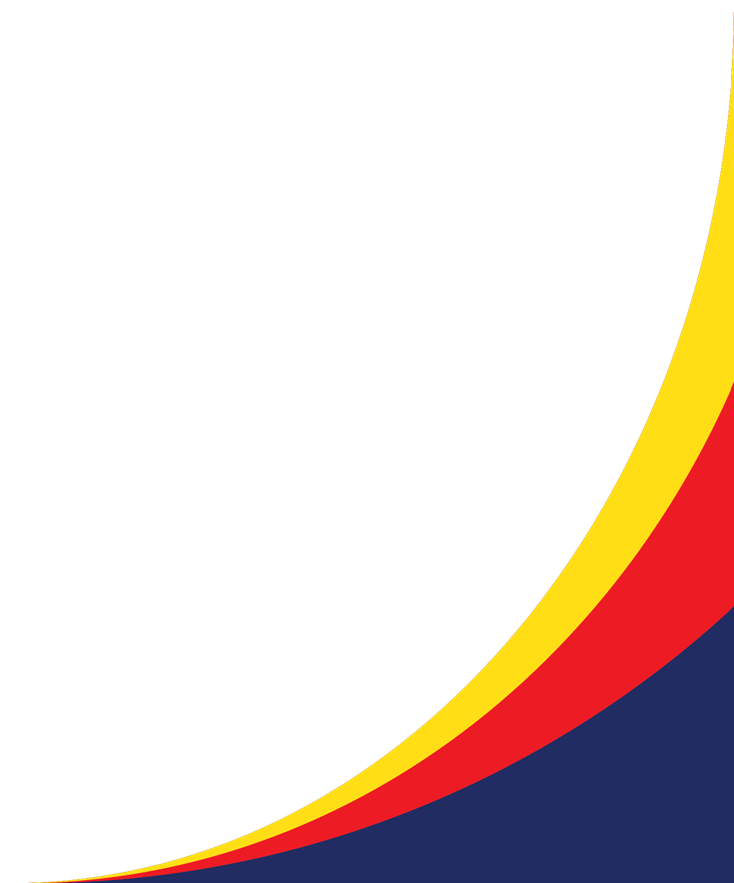 7
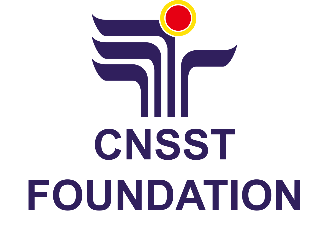 Initial Activities: Chinese language for youth, English language for seniors & TaiChi for local Chinese migrant community
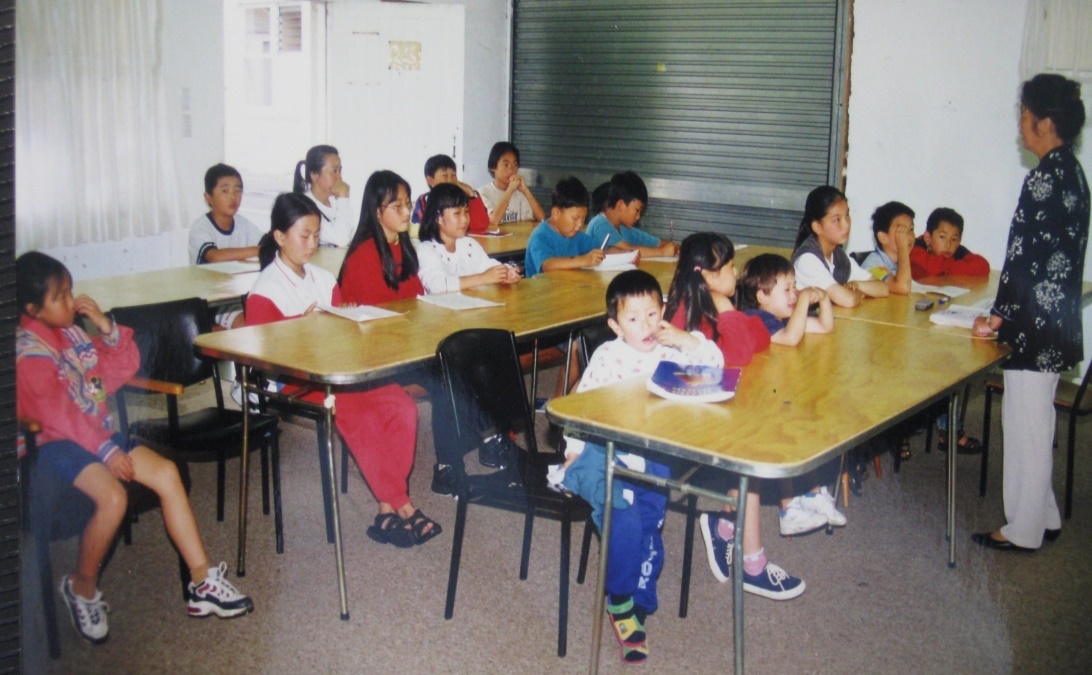 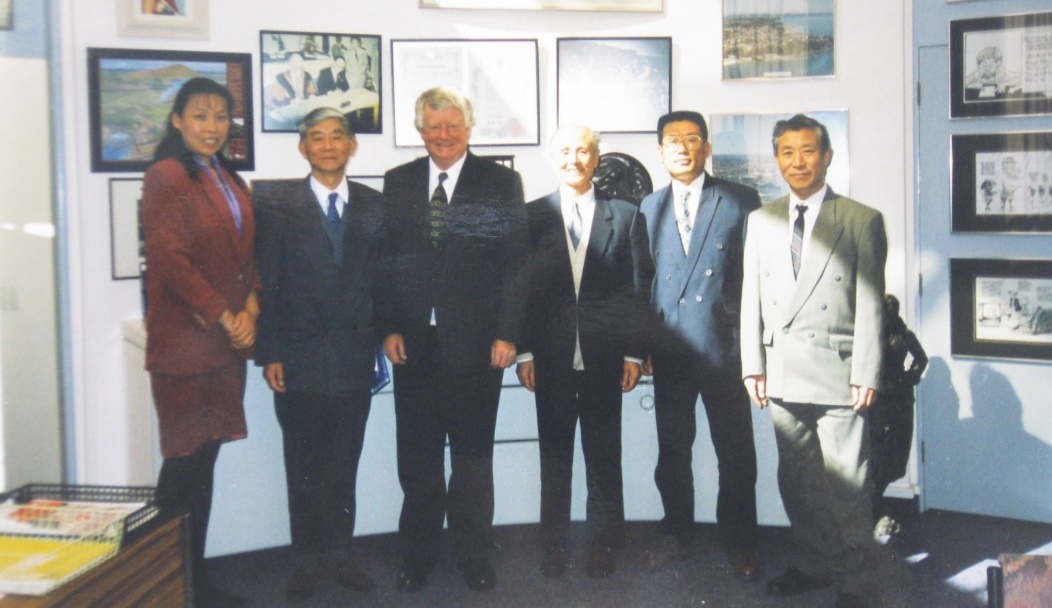 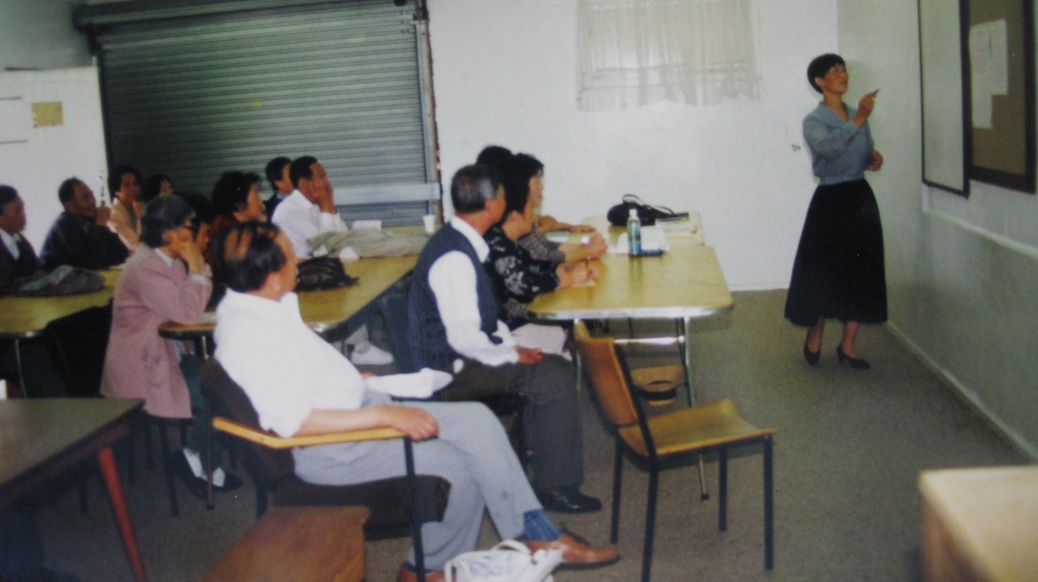 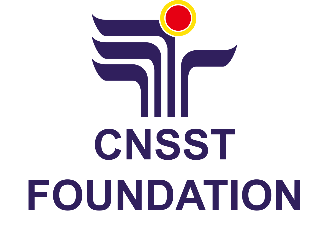 Our Mission: 

To improve the quality 
of life for Asian 
New Zealanders
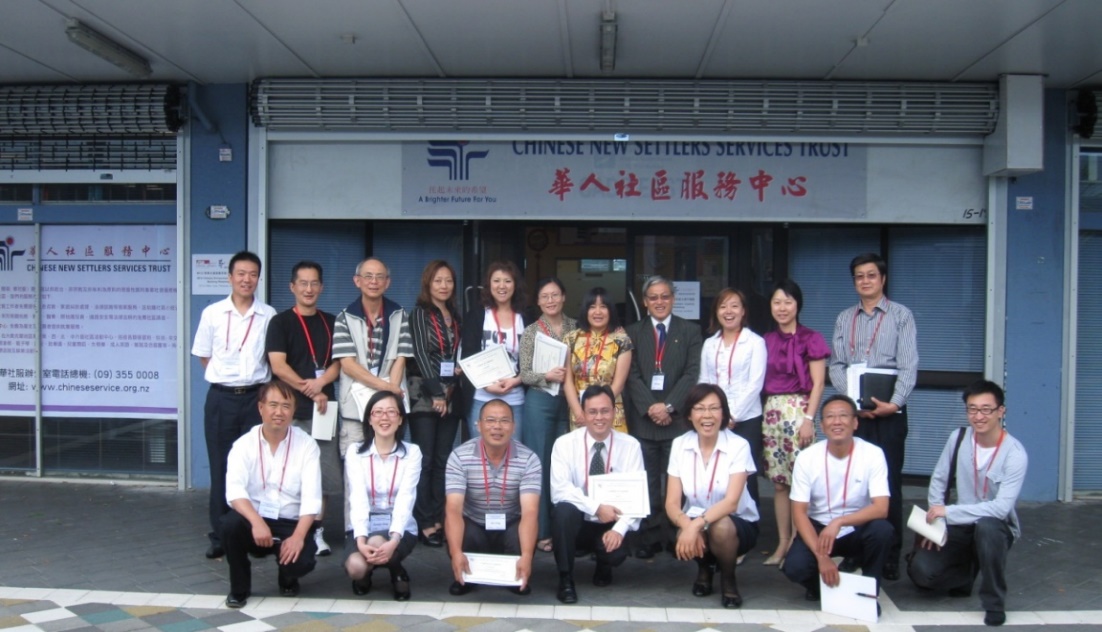 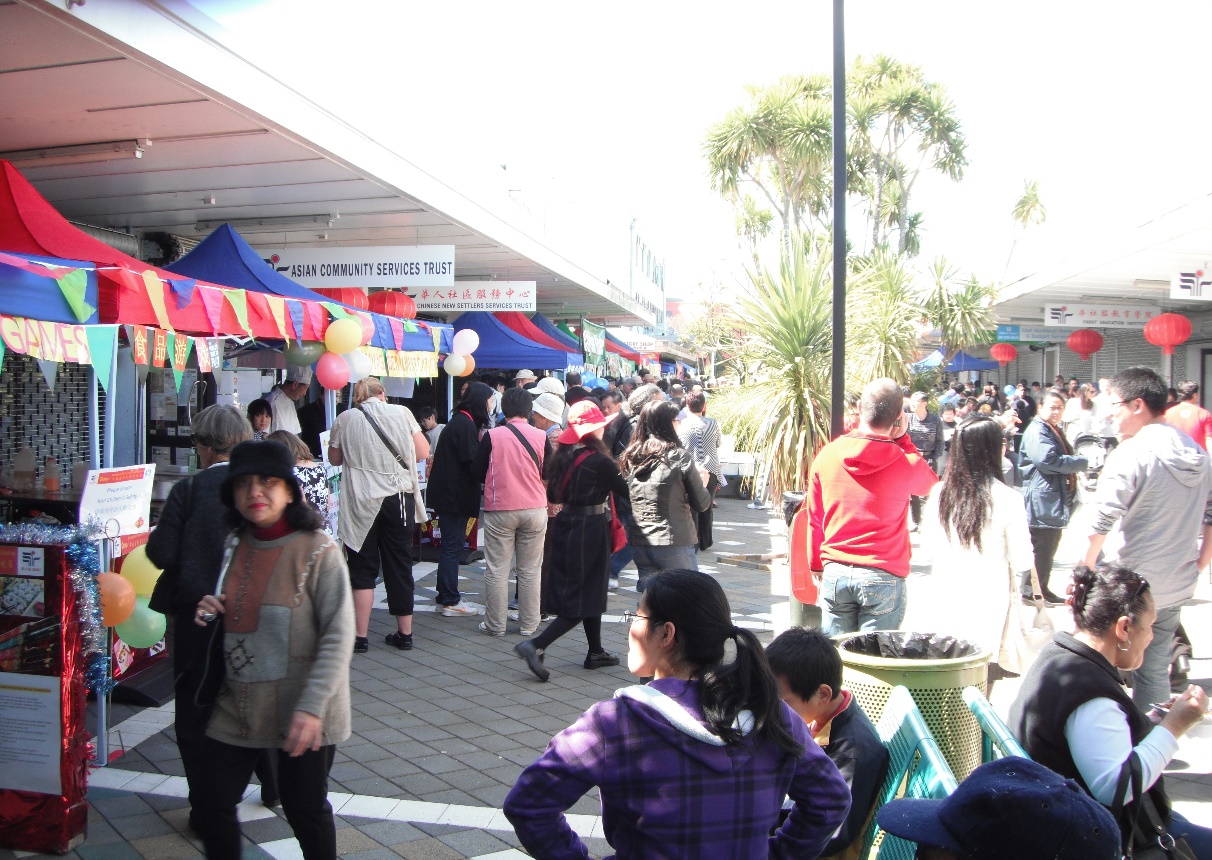 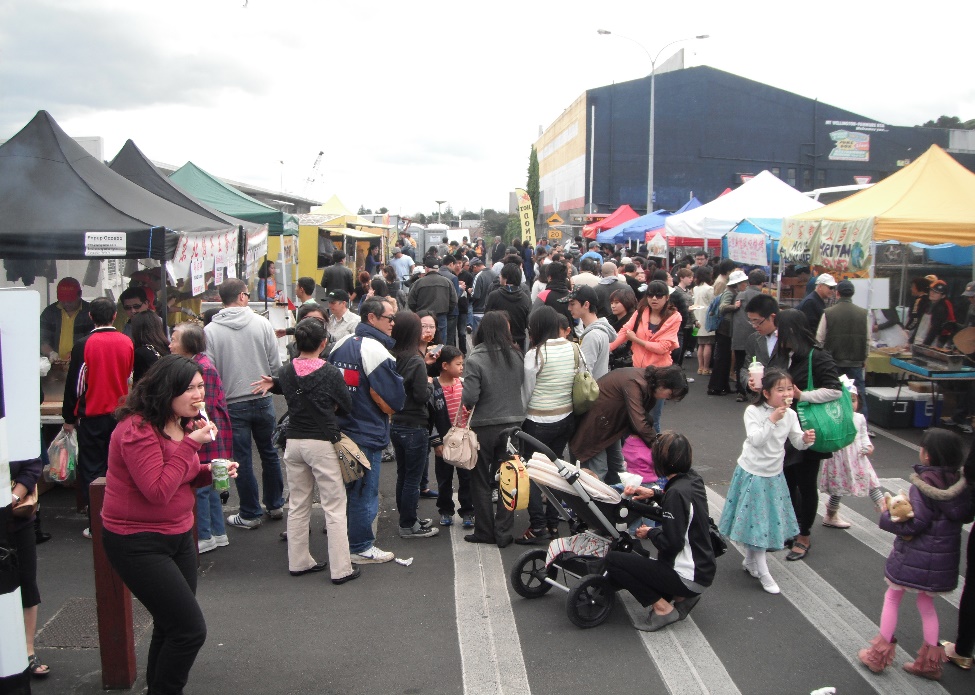 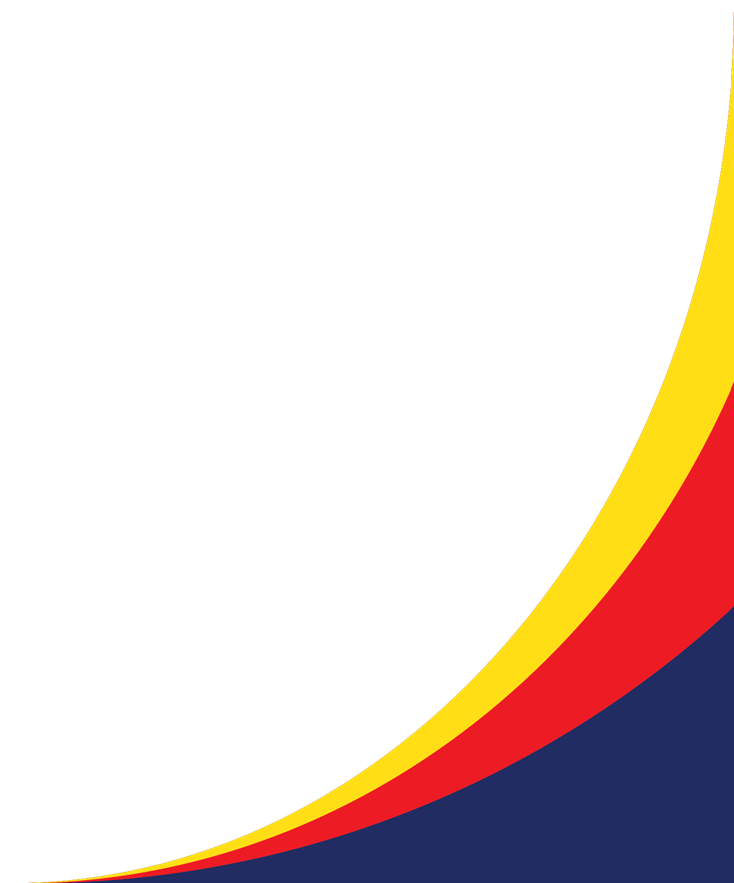 Our Vision: 
To work towards meeting the 
needs of Asian new settlers & to facilitate their successful integration into wider NZ society
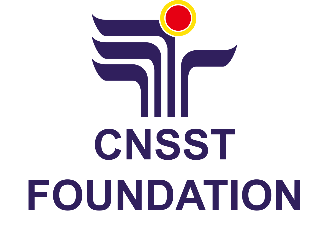 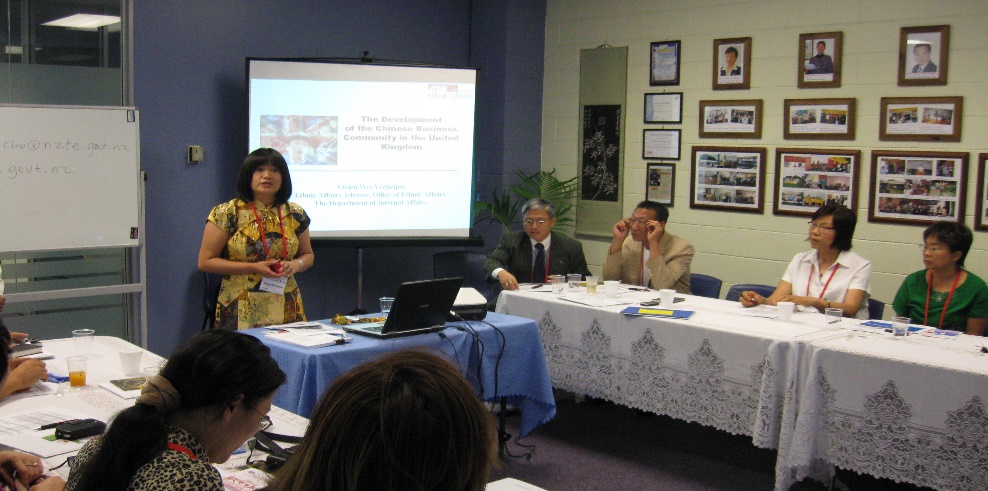 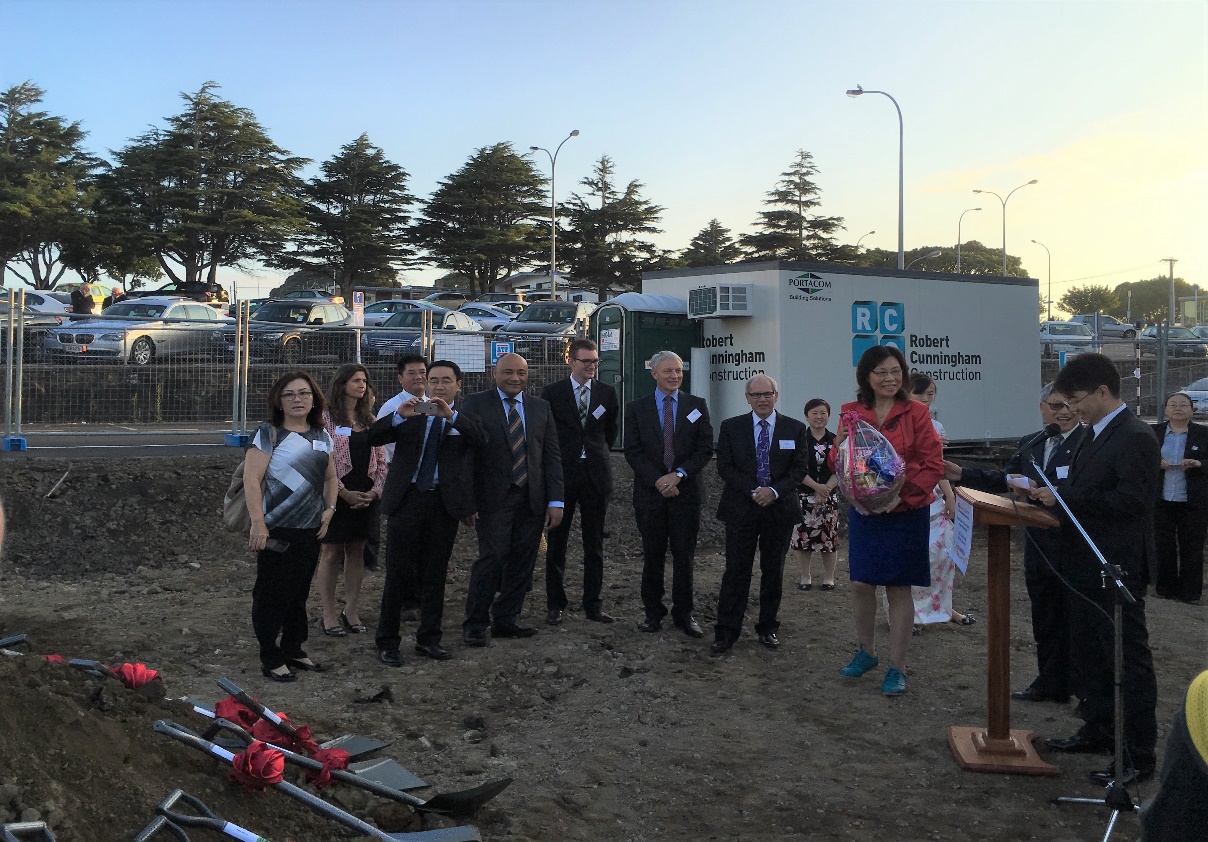 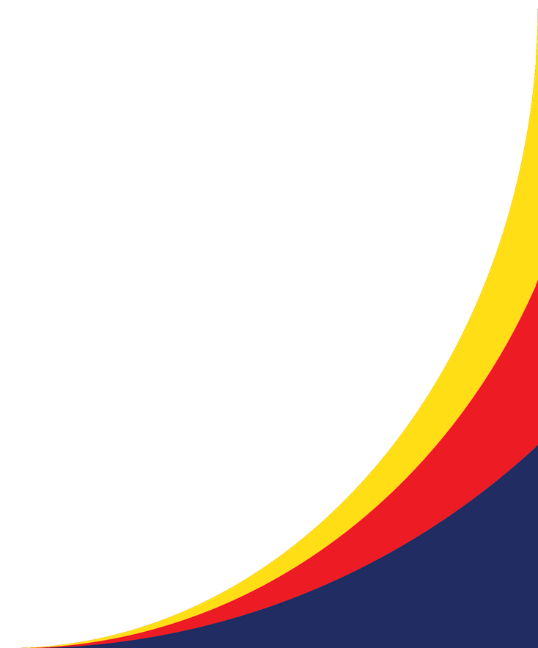 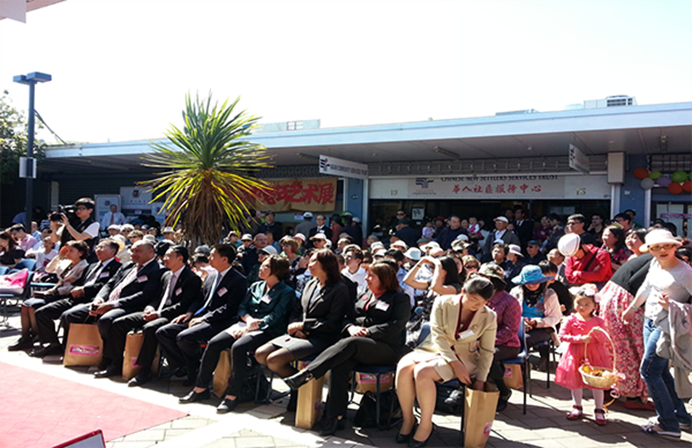 Our Services & Programmes: 
Social Services: social work & counselling, 
    employment & settlement support, parenting & FV
    programe, civic engagement projects & cultural events.
-  Education: Chinese cultural & holiday programmes for youth, English for new comers, vocational training for adults.
Social Housing: partnership with NZ govt to develop social housing for local Asian seniors with wraparound support. 
International projects: immigration, overseas study tour etc.
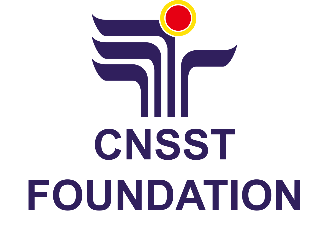 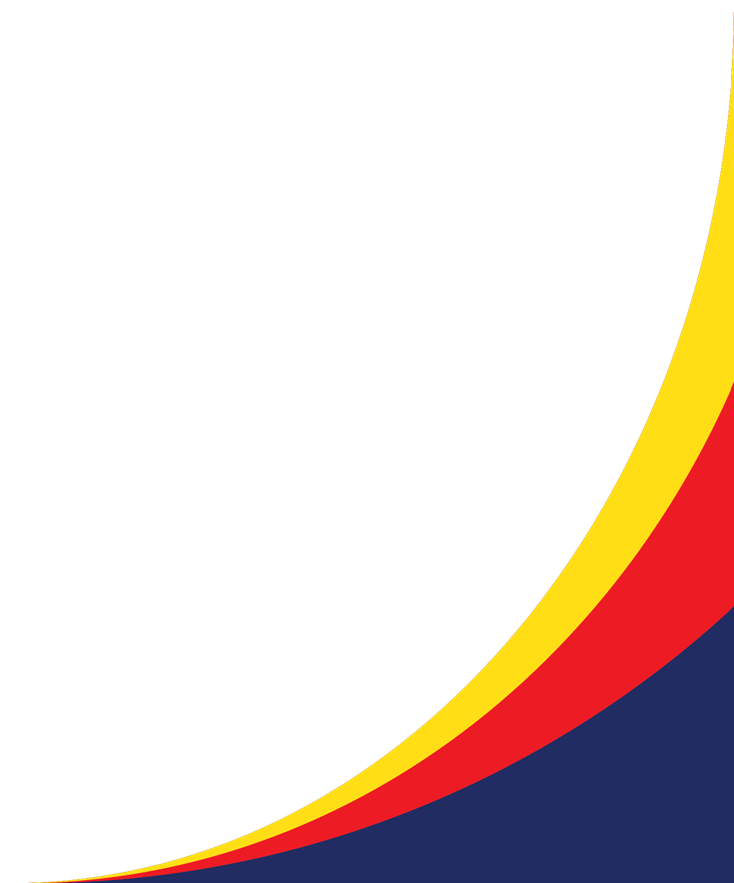 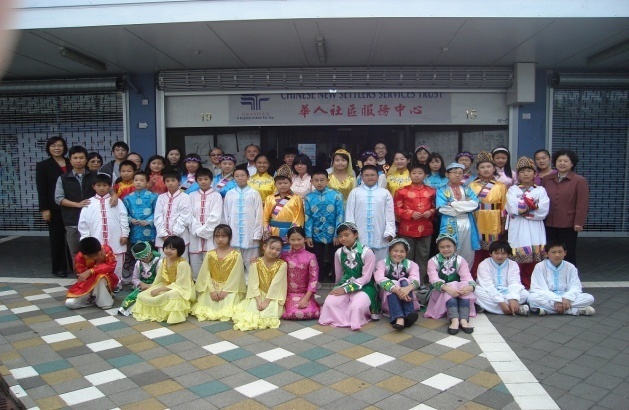 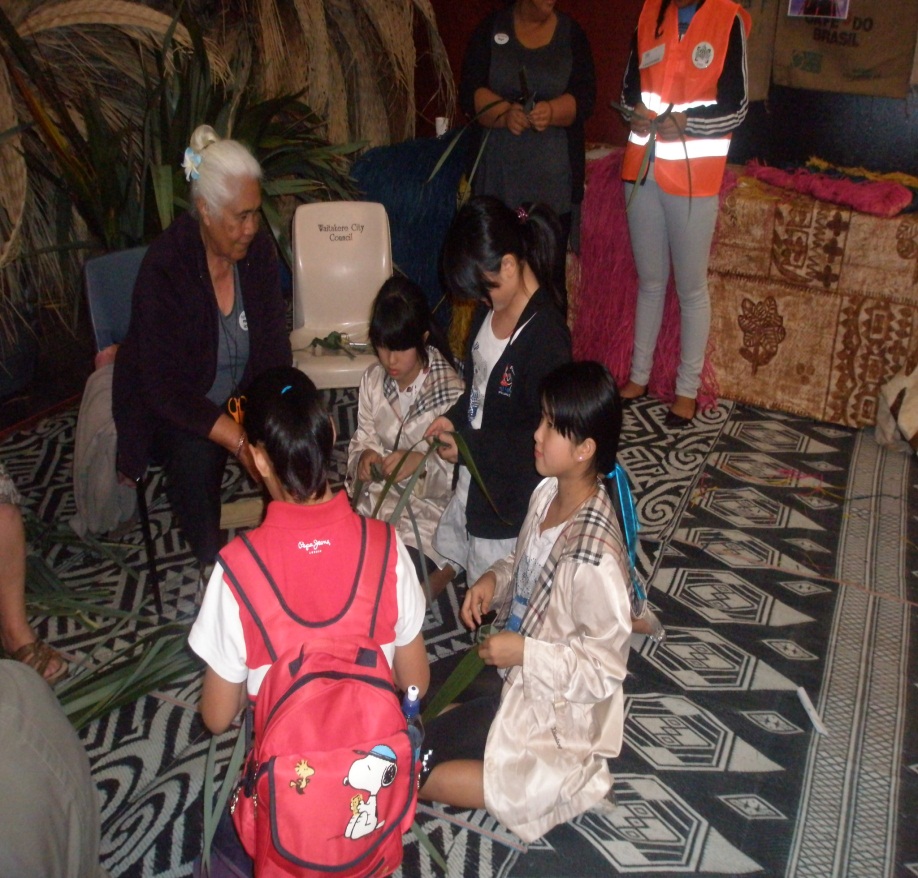 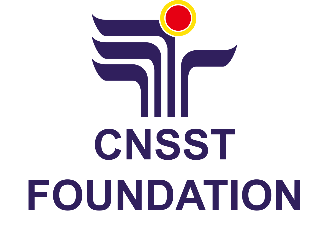 - MSD approved as a L2 community service provider 
- MIBE approved as a social housing provider
- MOE/NZQA approved as a PTE 
- NZICA approved as an ATE
- Received awards from local govts
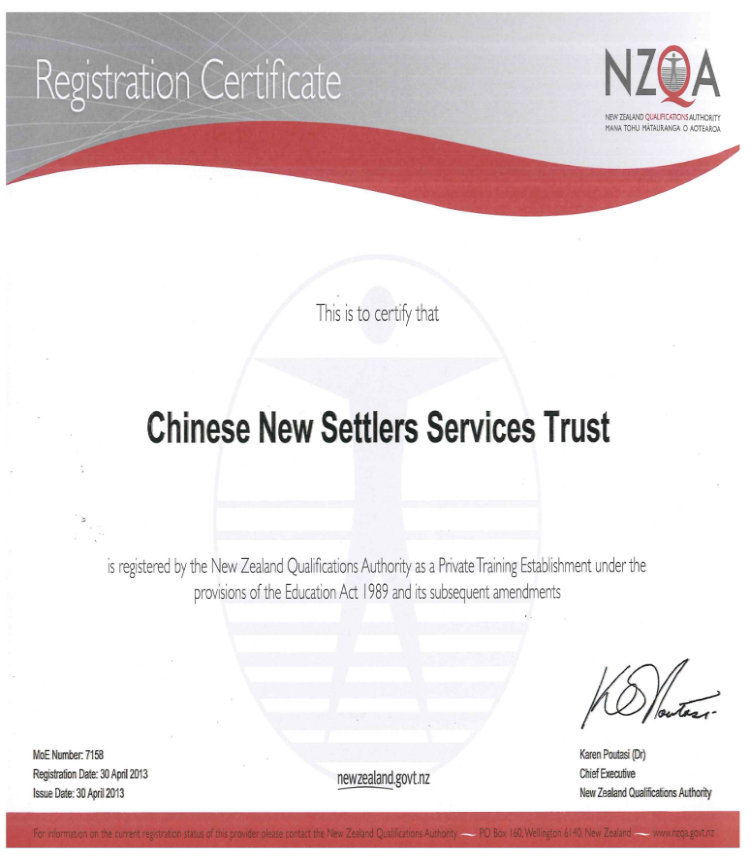 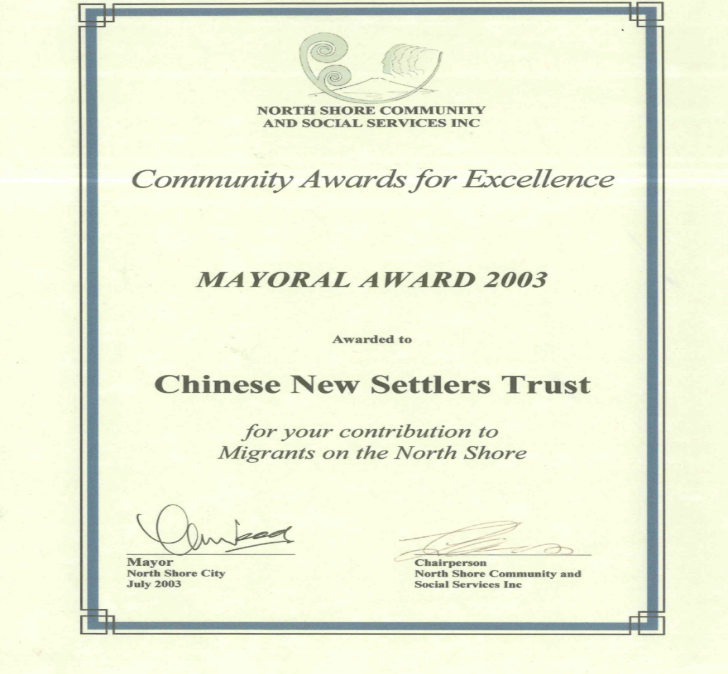 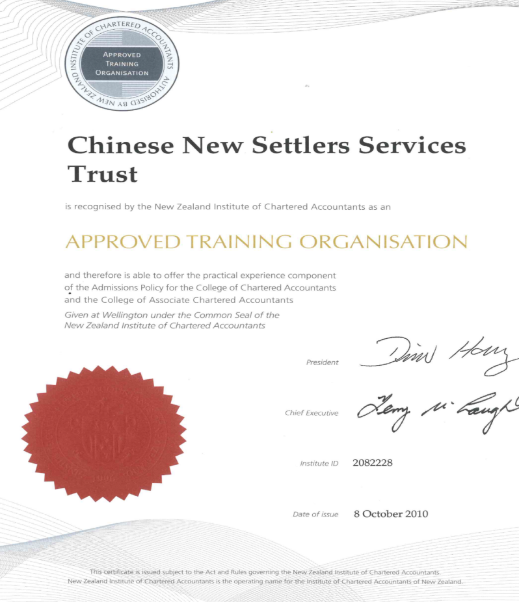 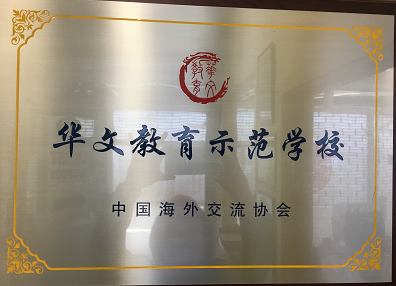 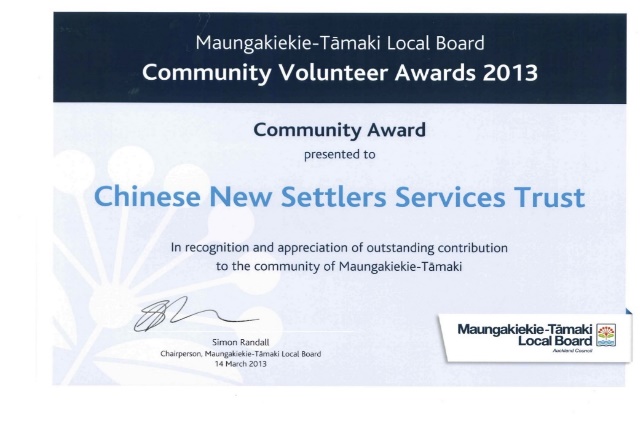 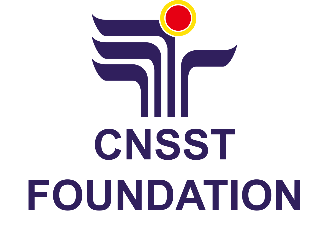 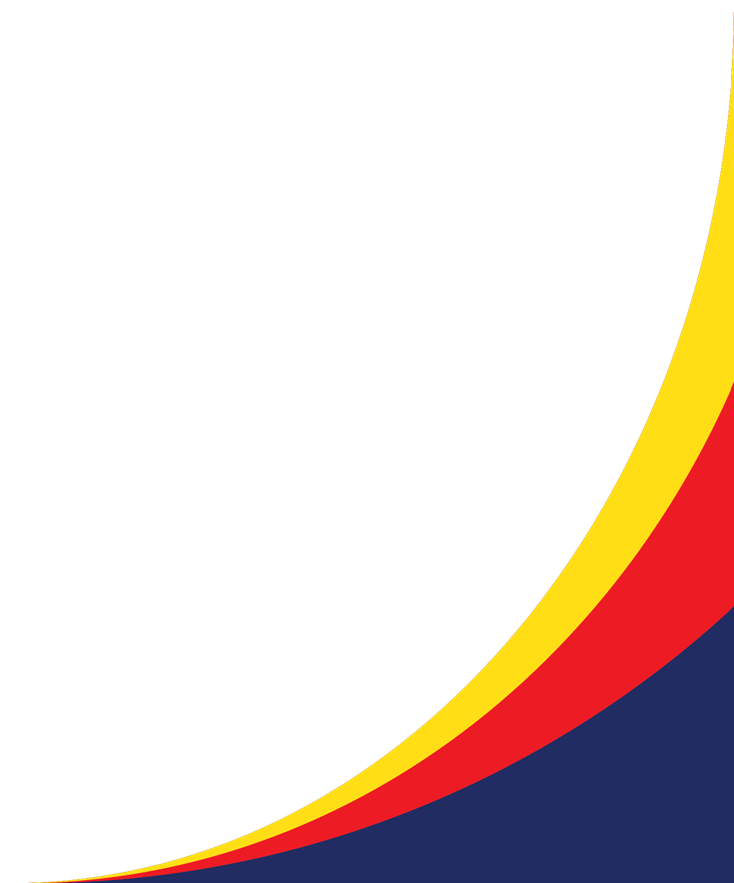 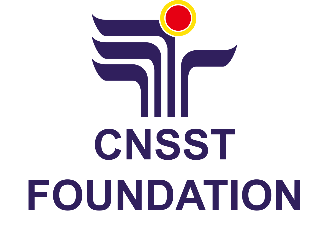 Range of funding contracts & sources
Central Government, eg.  
DIA
MSD
MOJ
MBIE
TEC
ACC
DHBs
Electoral Commission
NZTA etc…
Local government, eg.  
Auckland Council 
   -Local Boards
Other philanthropic groups, eg.
Foundation North (ASB CT)
Skycity Community Trust
Water Safety NZ
Auckland Airport Community Trust
Others individual donations etc etc…
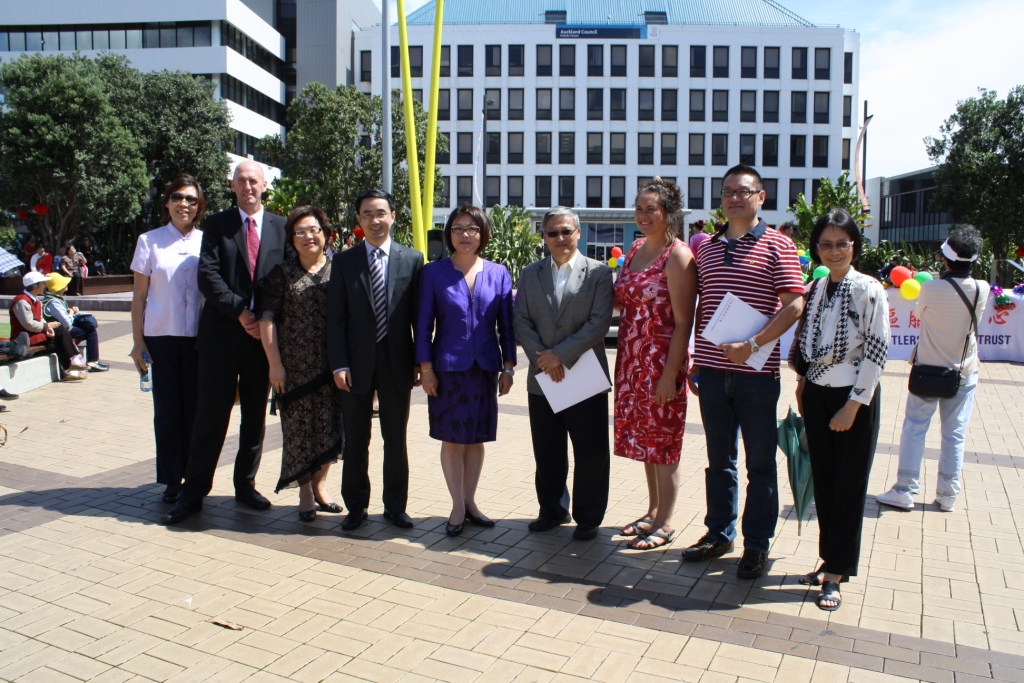 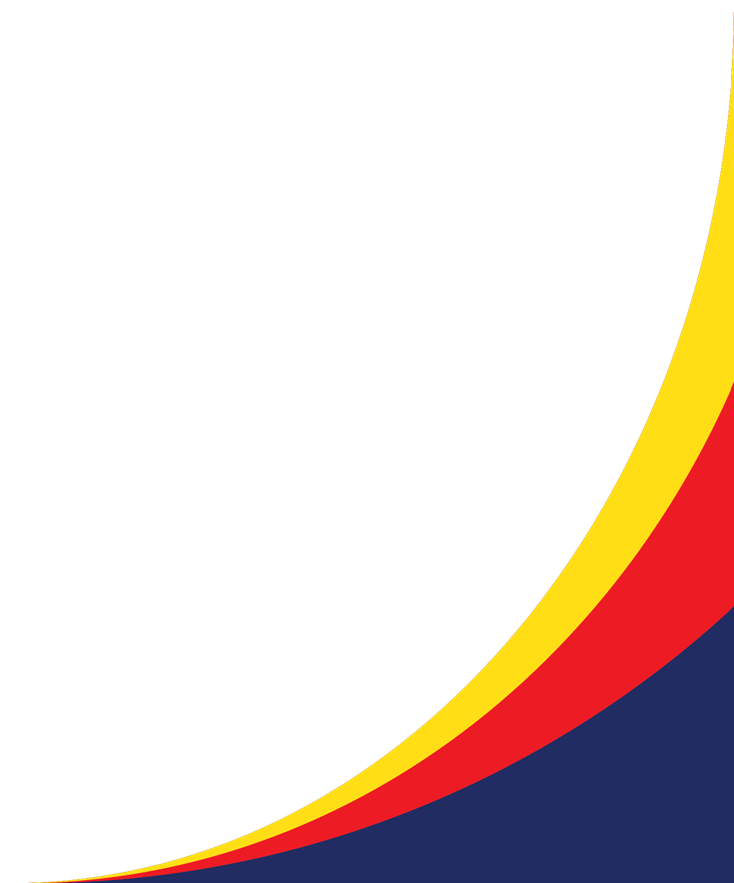 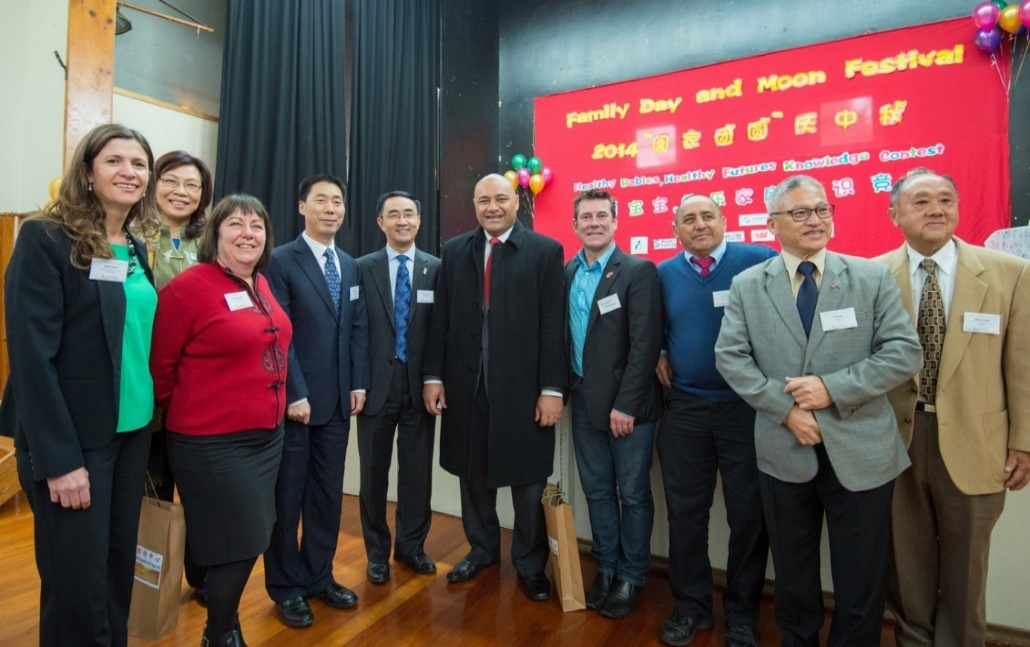 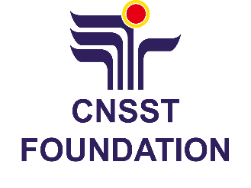 23 FT, 12 PT, 90 contractors & 50+ volunteers 
  work with over 15,000 clients p.a.
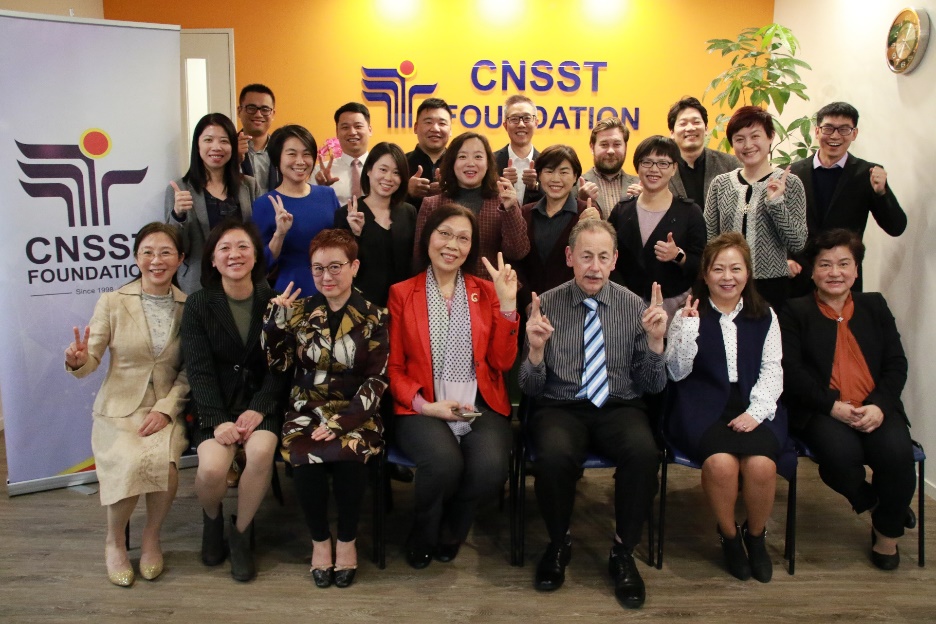 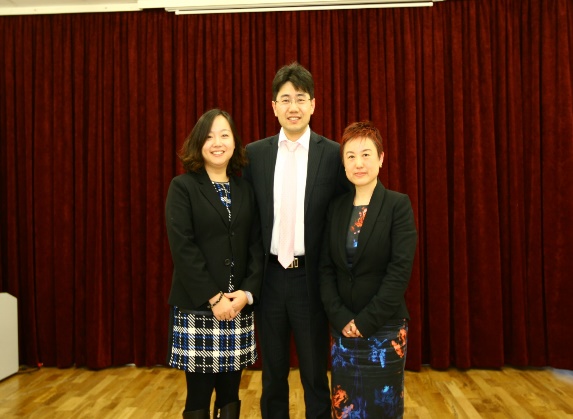 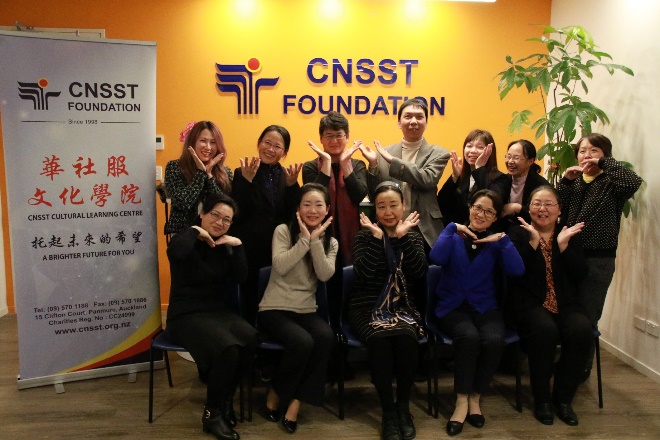 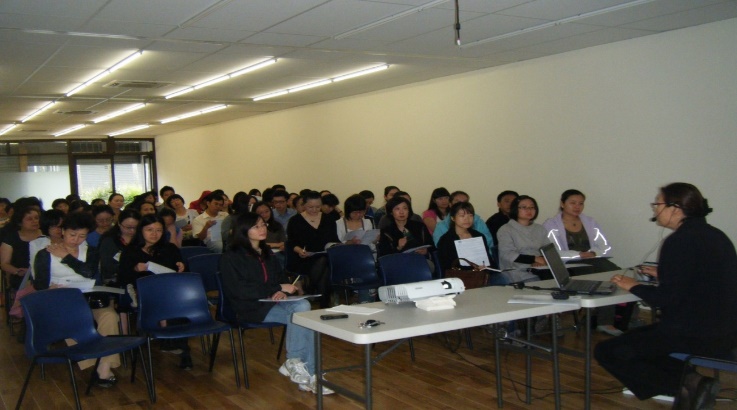 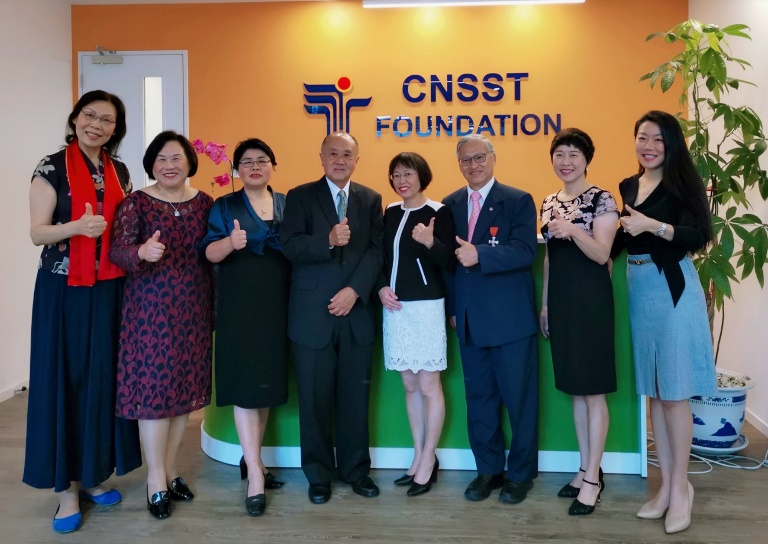 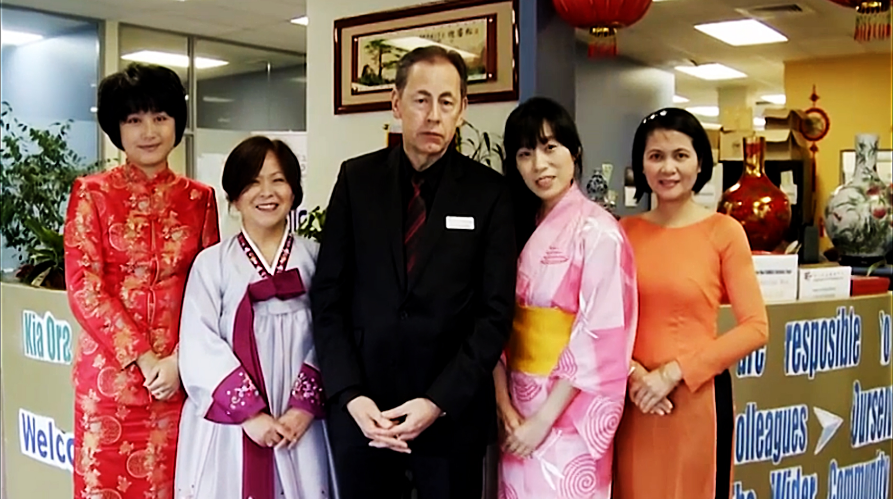 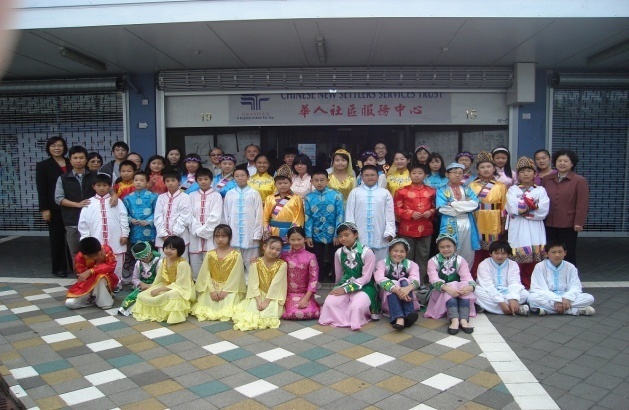 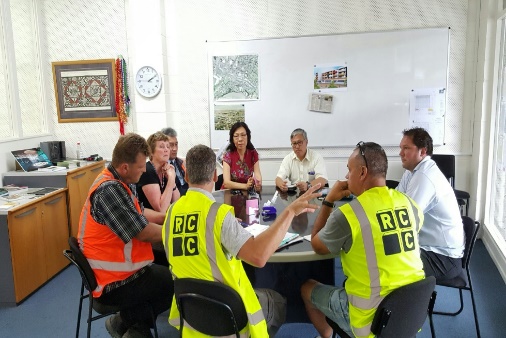 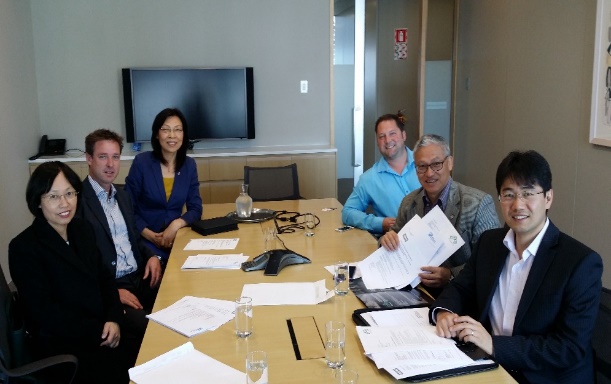 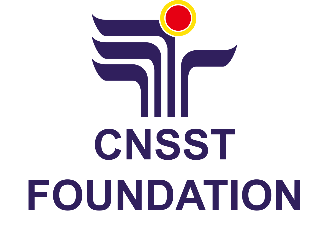 CNSST Large Client Base-F18~19
-Social Services: 
social work & counselling: 2488+ 
Employment services: 1129 
Settlement support: 860+
- Education: 
EI: English for migrants: 533
CLC: youth cultural programmes: 51,755 participants
Vocational training: 185+
Social Housing: 51 Asian seniors
-   International Projects: 245 
-Civic participation: 131 groups(2000+ individuals)
-General enquiry: 15,800+
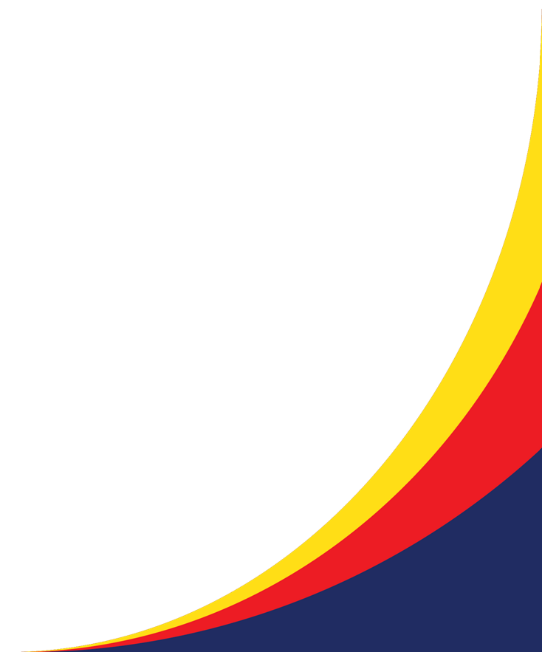 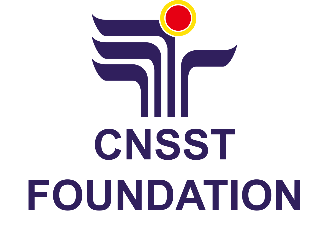 Engage with wider communities, eg. 
Kiwi-Dragon Youth Cultural Exchange Scholarship
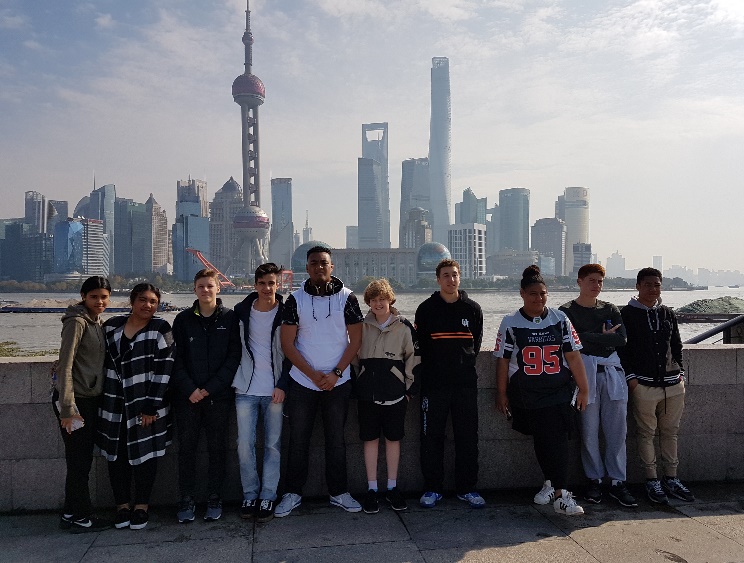 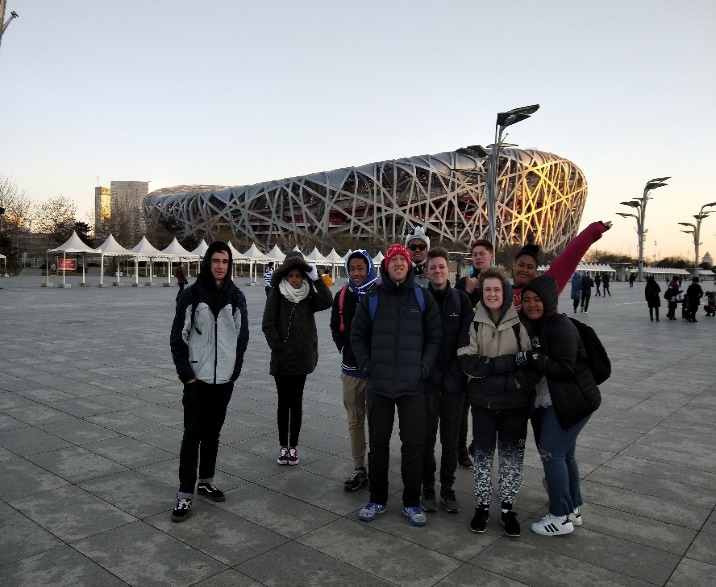 Financial support to local Non-Chinese youth for a cultural experience trip in China
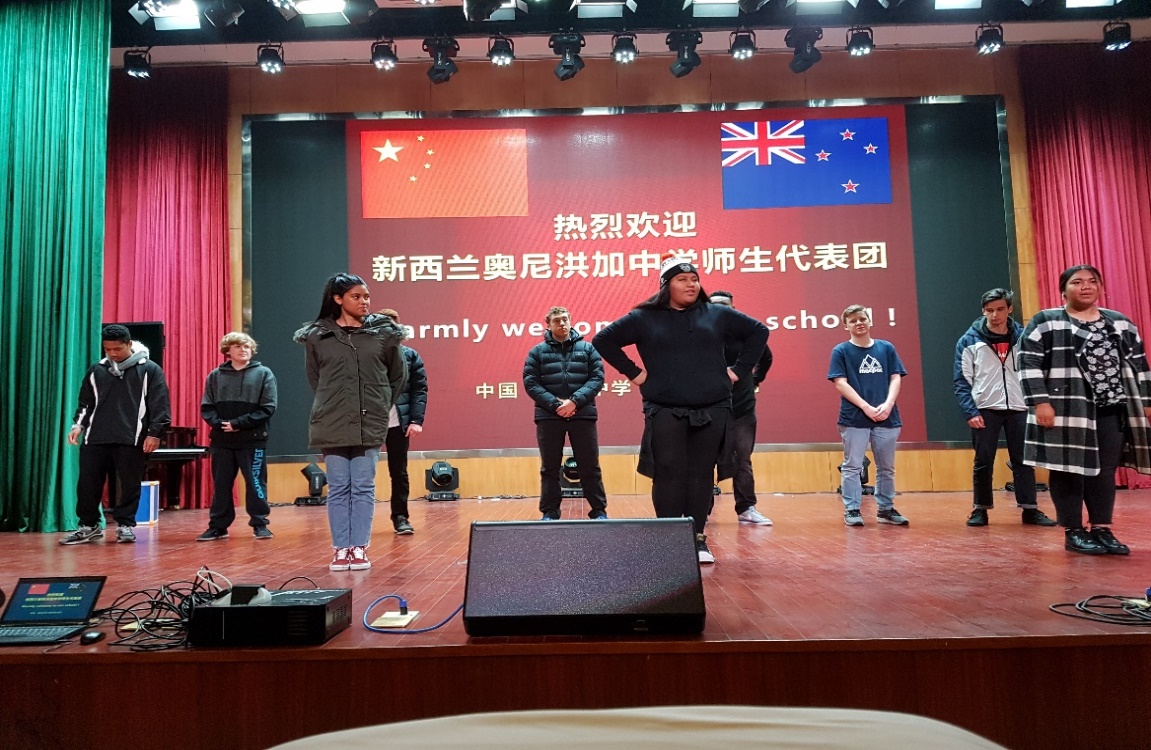 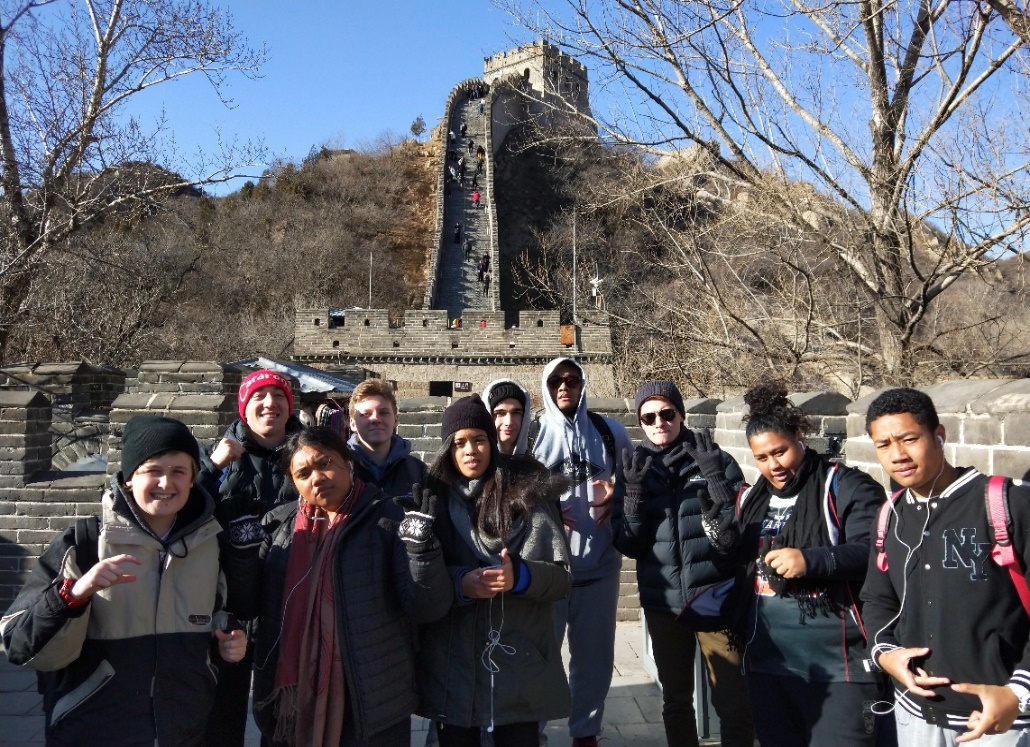 Youth Holiday Cultural Programme
   Over 1,800 young people per week
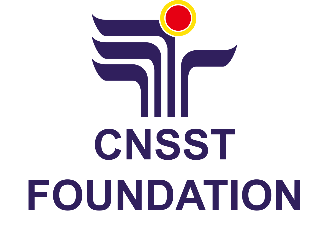 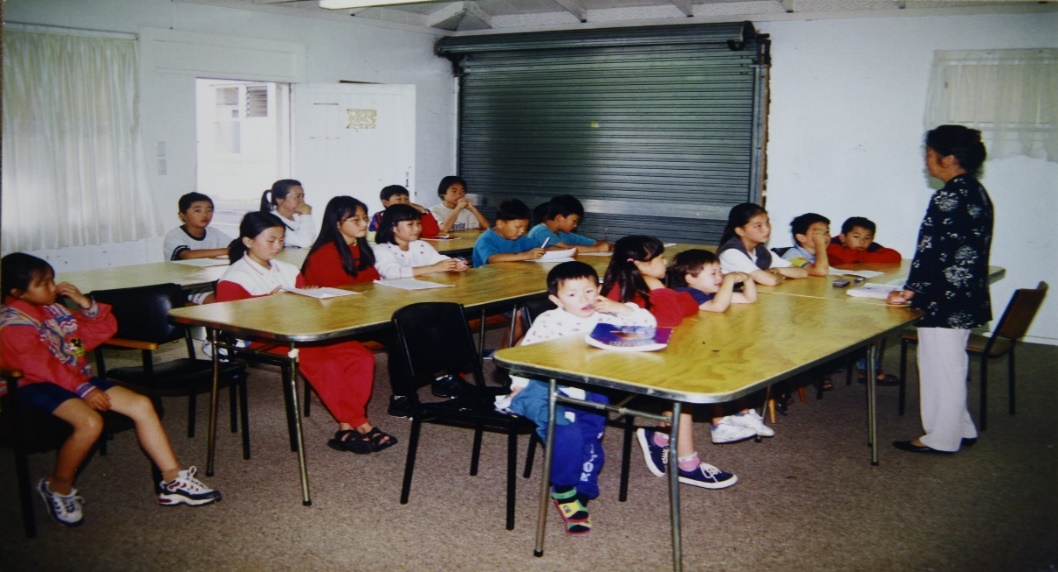 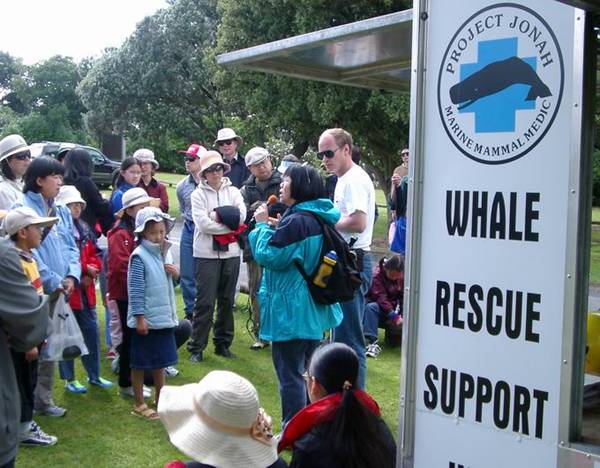 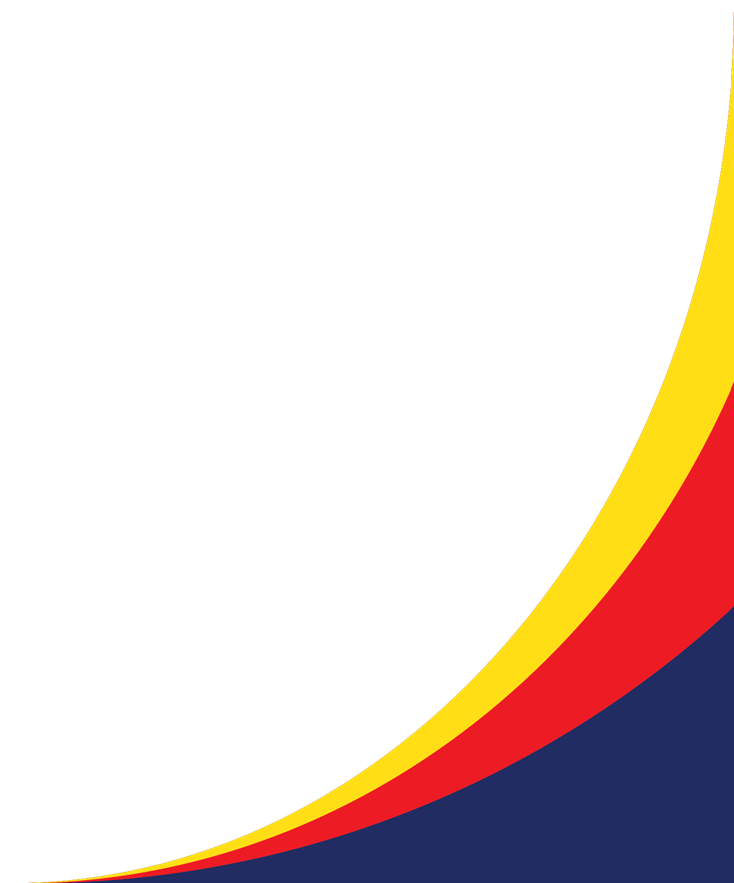 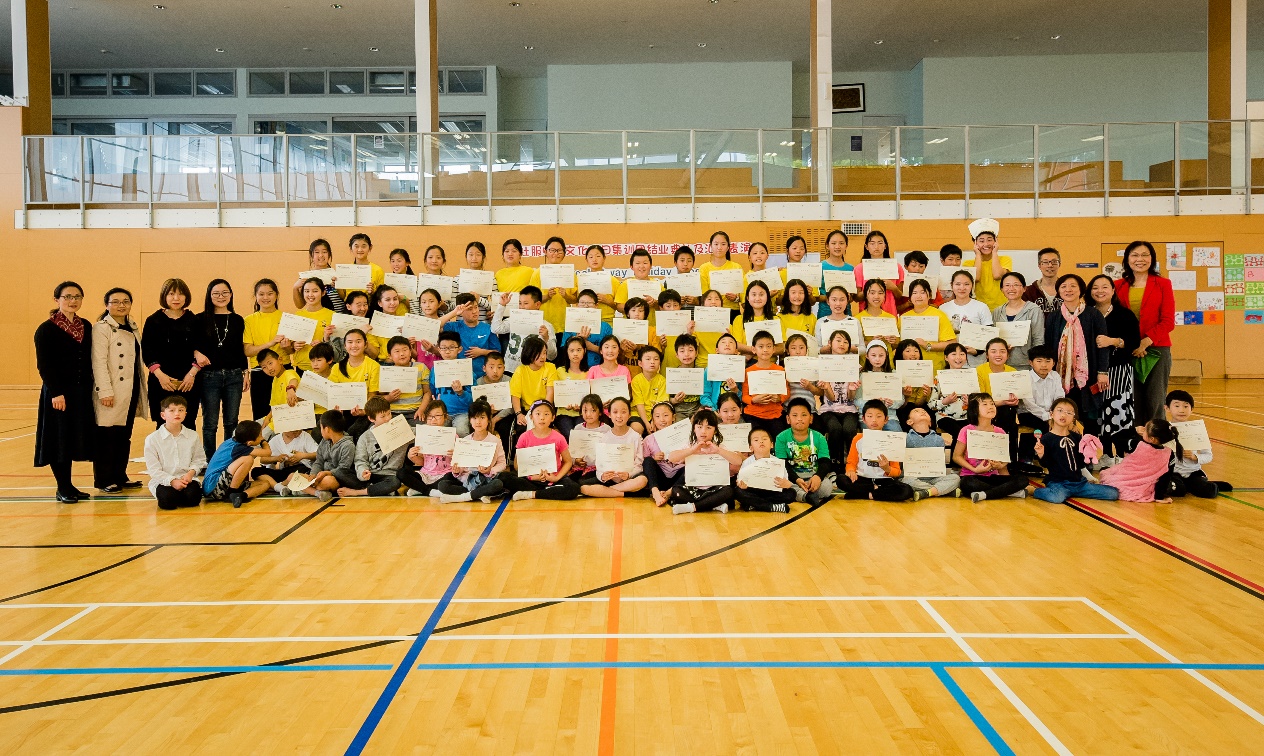 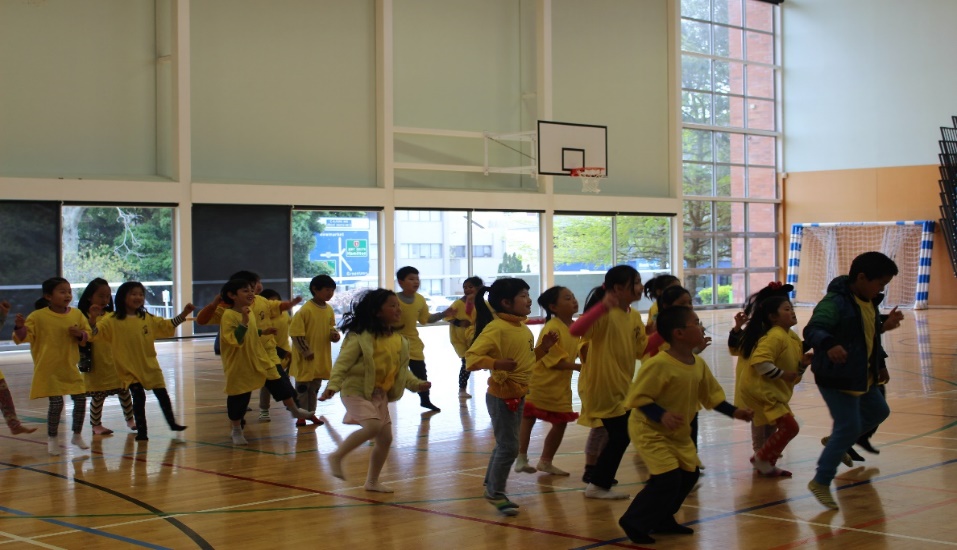 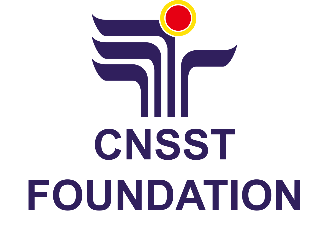 On-going engagement with government and other sectors e.g. Chinese Entrepreneur Forum at Auckland University              e.g. Chinese Cultural Competency training  Programme for NZ police frontline officers etc etc…
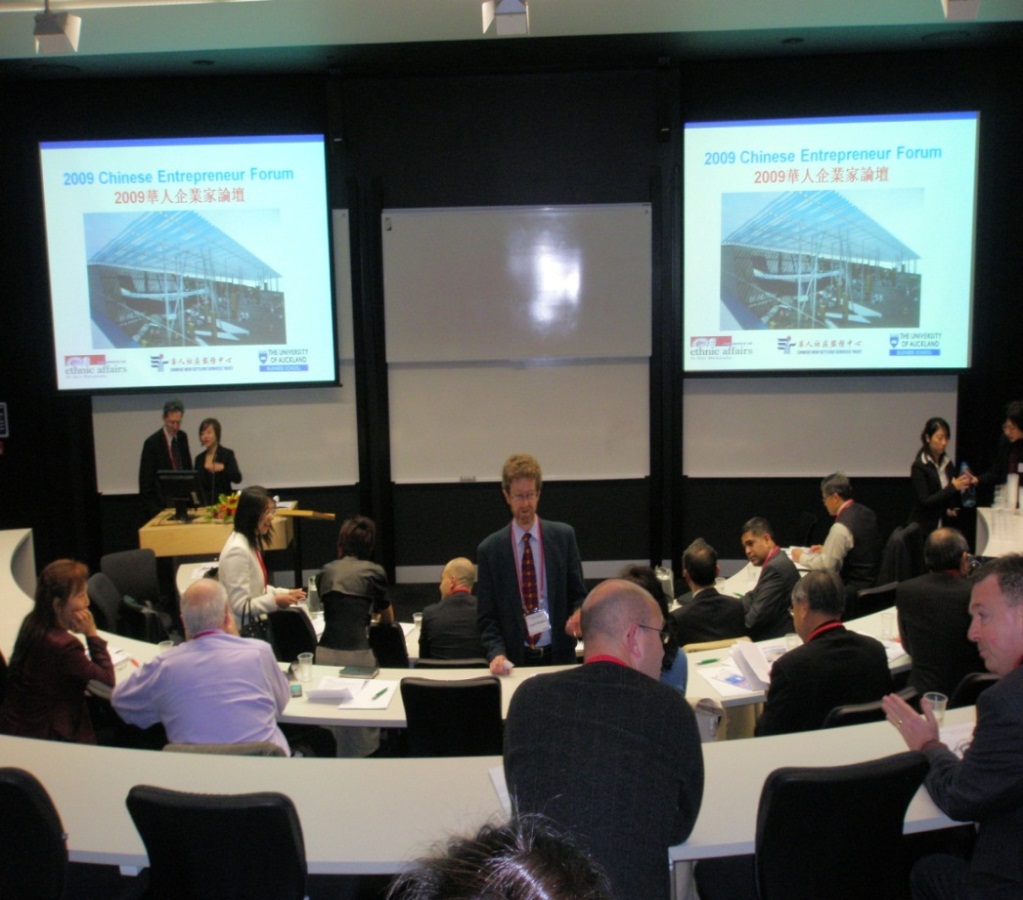 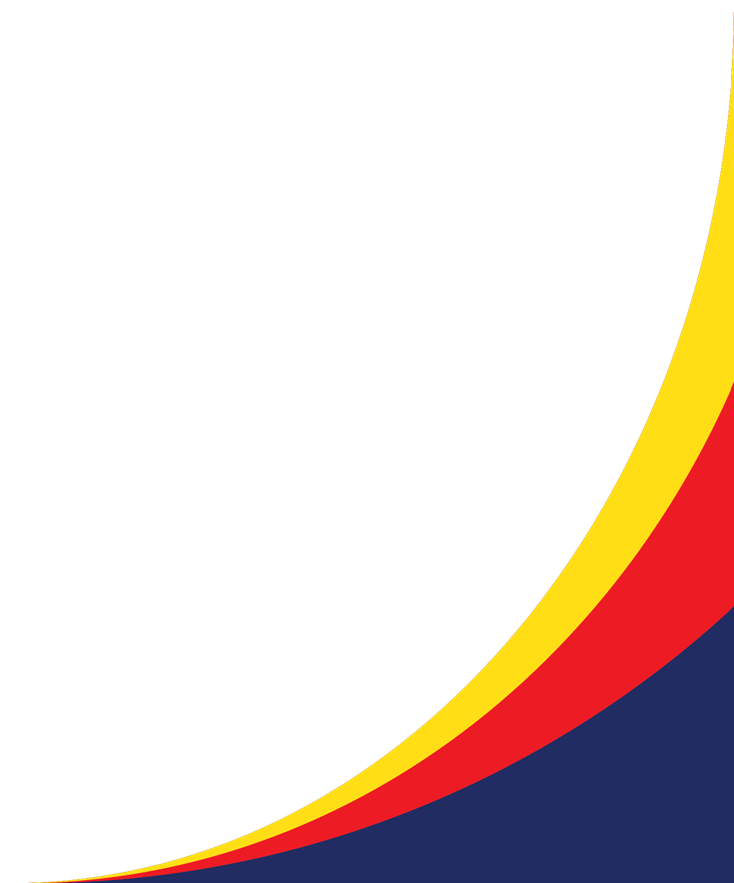 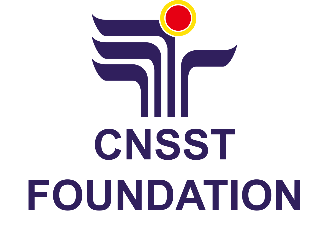 Visitors and delegations from around the world, eg. China, Korean, Hong Kong, Macau, USA & Germany
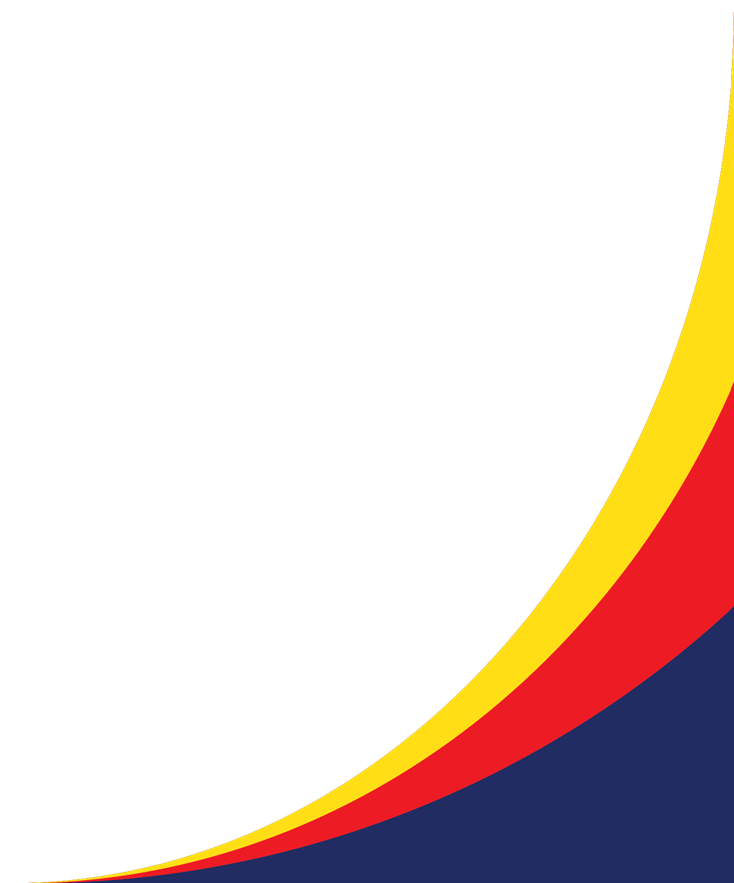 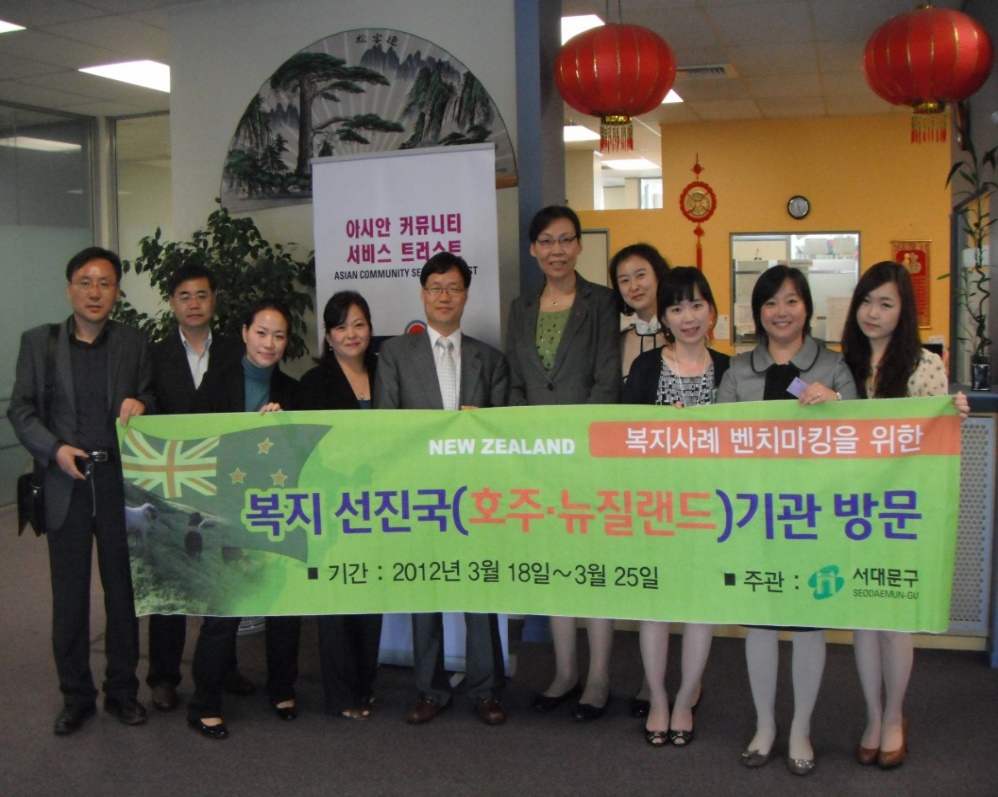 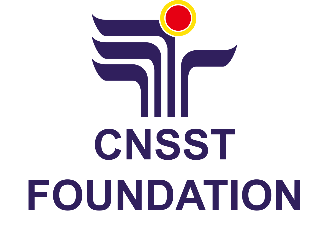 Donations collected from the Asian community for earthquake relief eg. Sichuan 2008 & Christchurch 2011
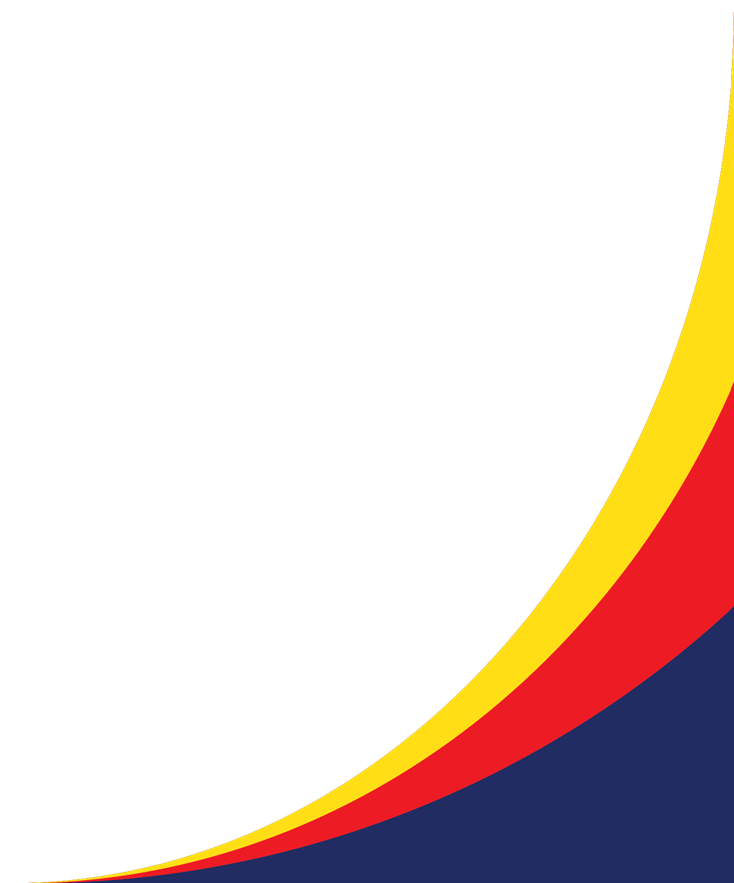 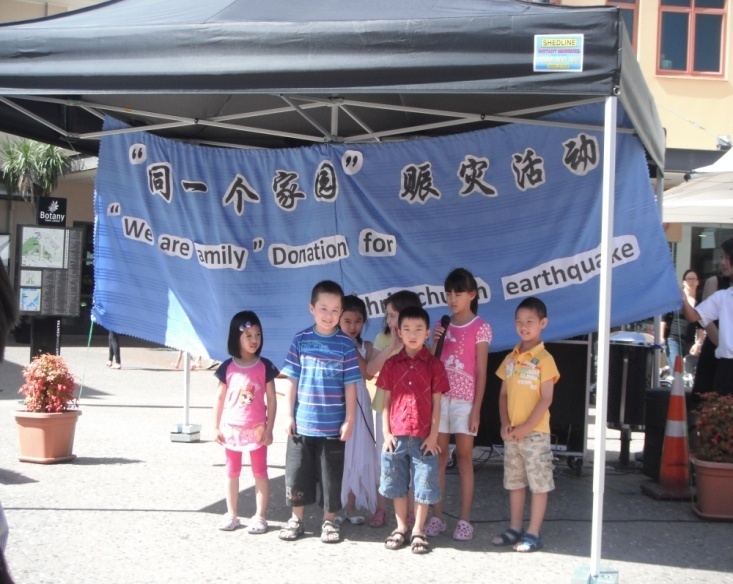 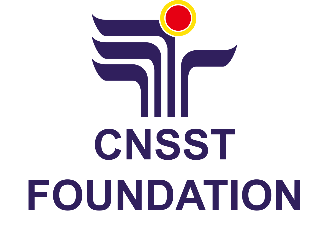 CNSST Long Term Strategy
After CNSST establishing 30 years, CNSST  aims to be developed itself as an “Asian community hub” and achieve the goal of being “CNSST Foundation” which a successful social enterprise including social services, education and social housing running in a financially sustainable way.  Our Trust will therefore be capable of making a significant positive impact on local communities and enabling Asian migrants to more fully participate in and contribute to New Zealand society in social, economic,  cultural  &  environmental aspects.
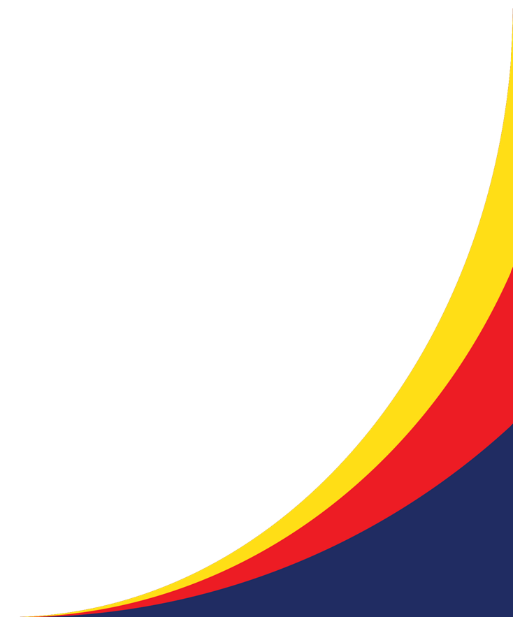 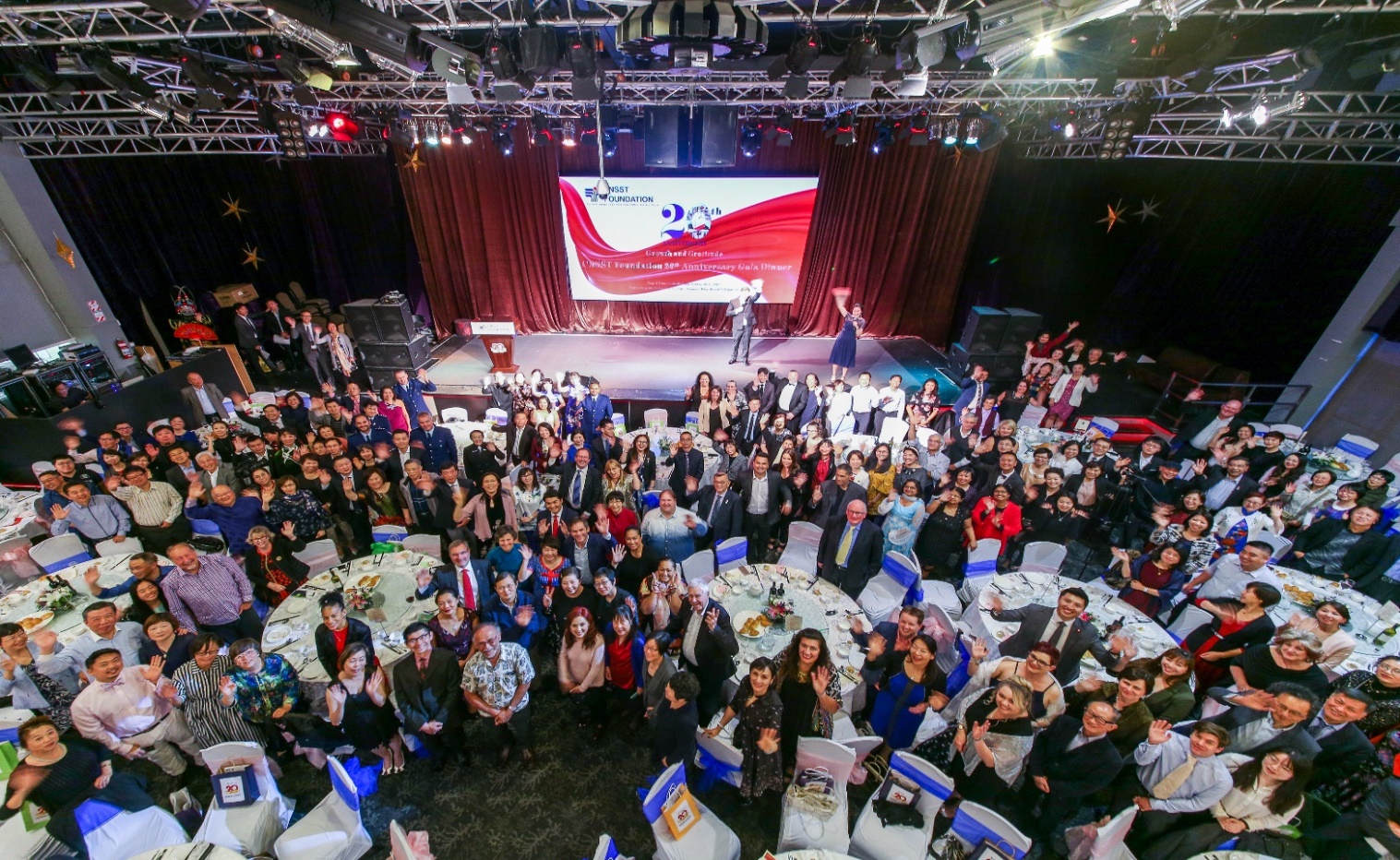 CNSST 20th Anniversary Celebration
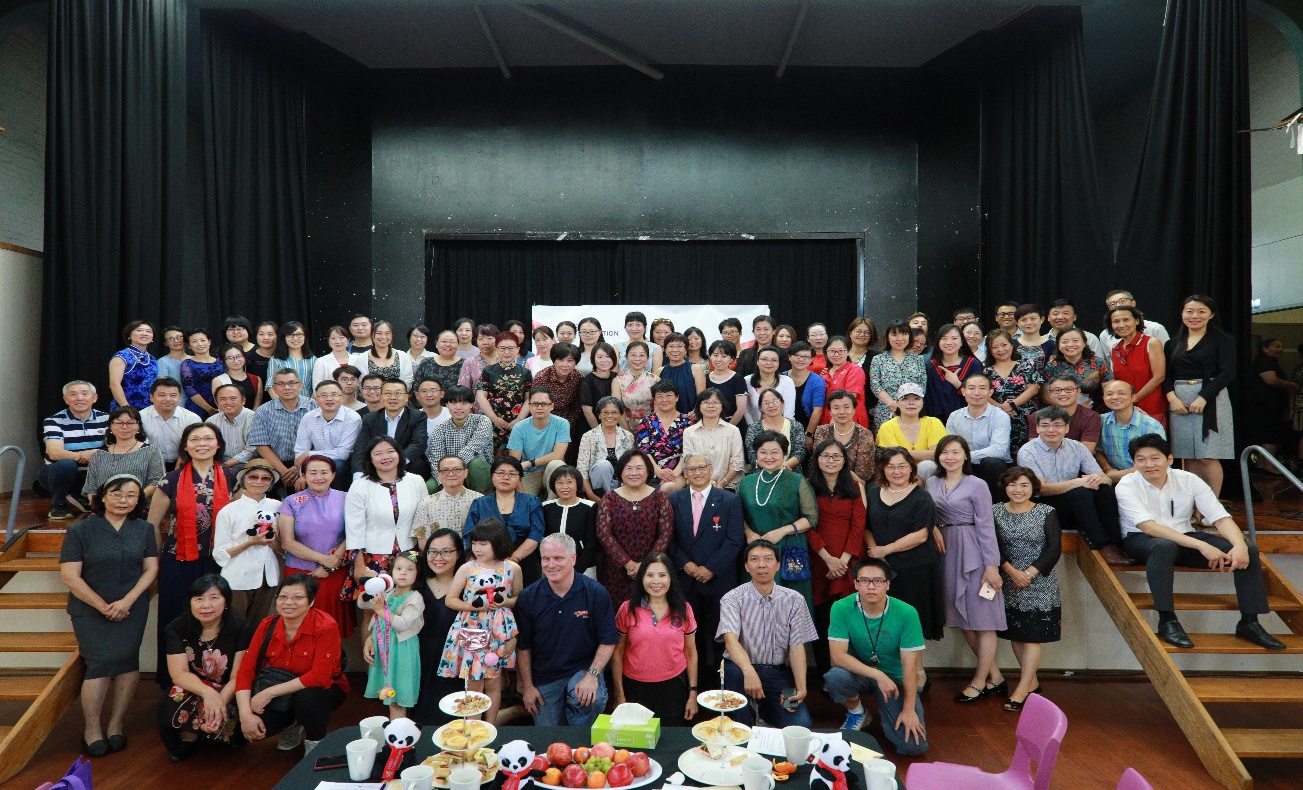 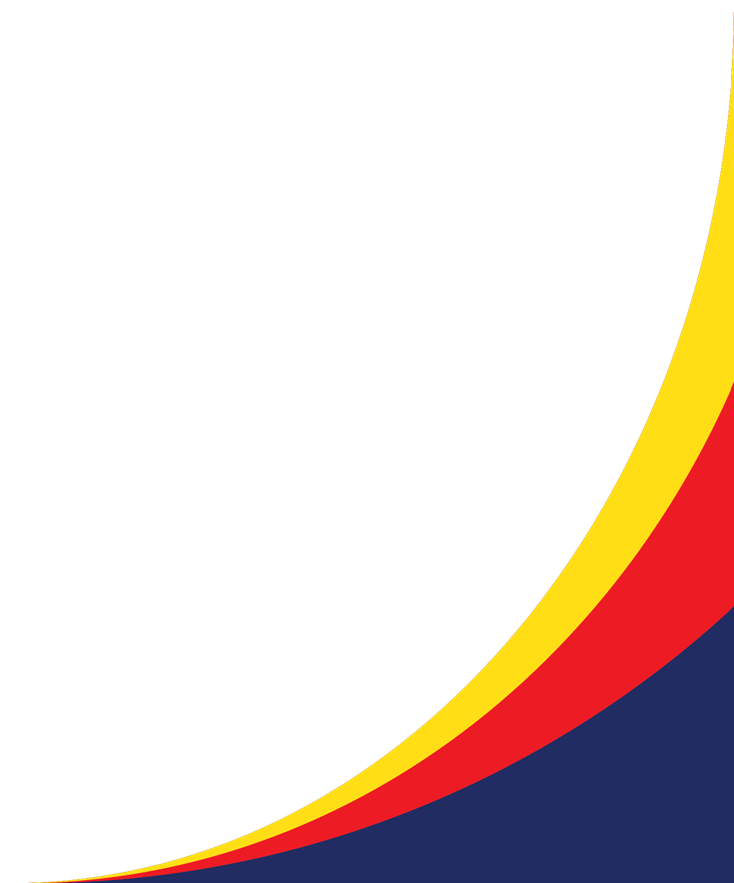 Thank You!
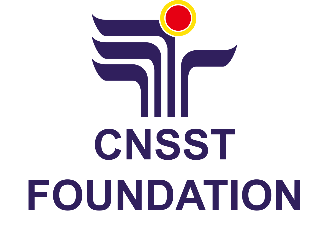 Passion, Vision & Action! 
      
    We make the ROAD by walking!
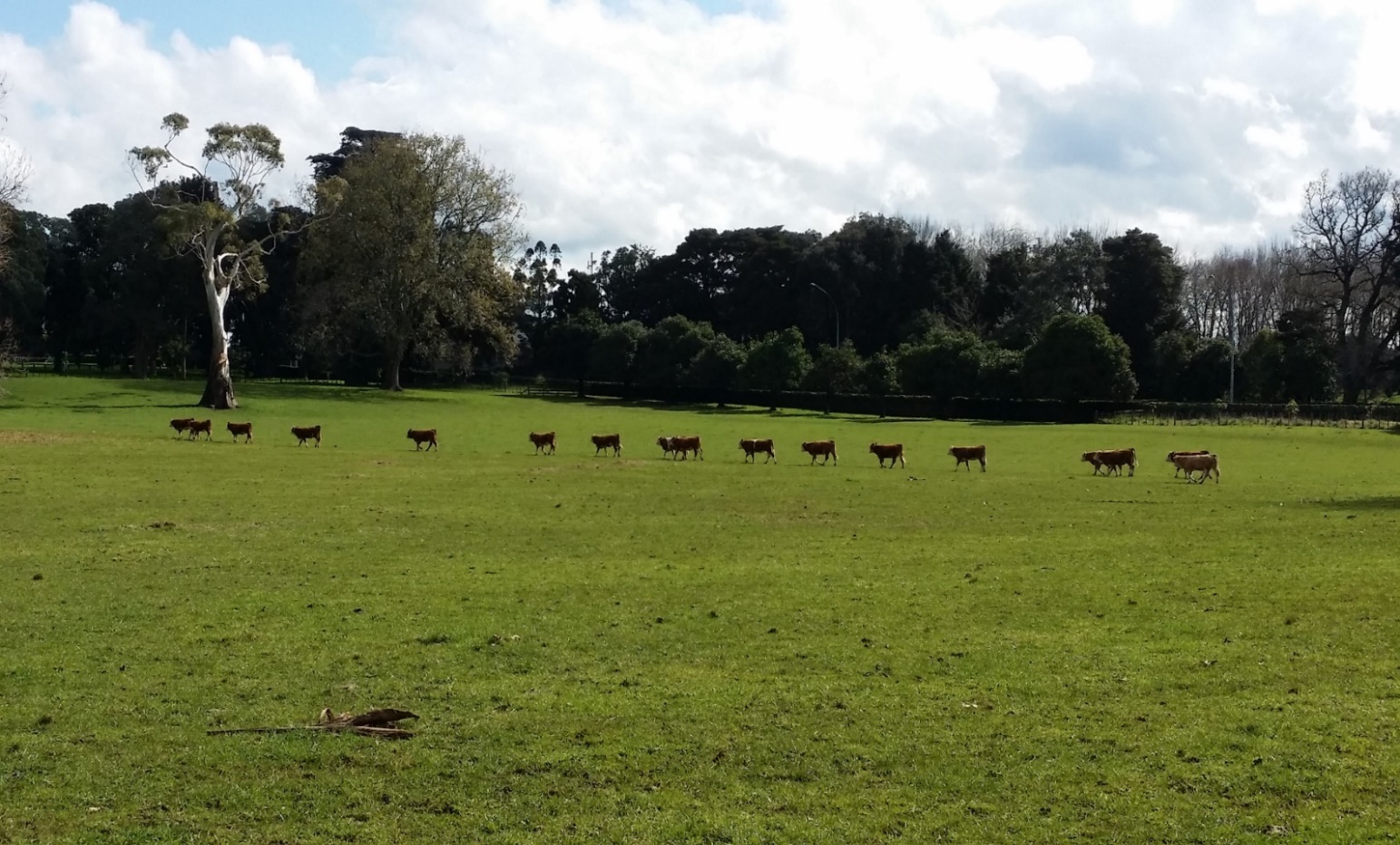 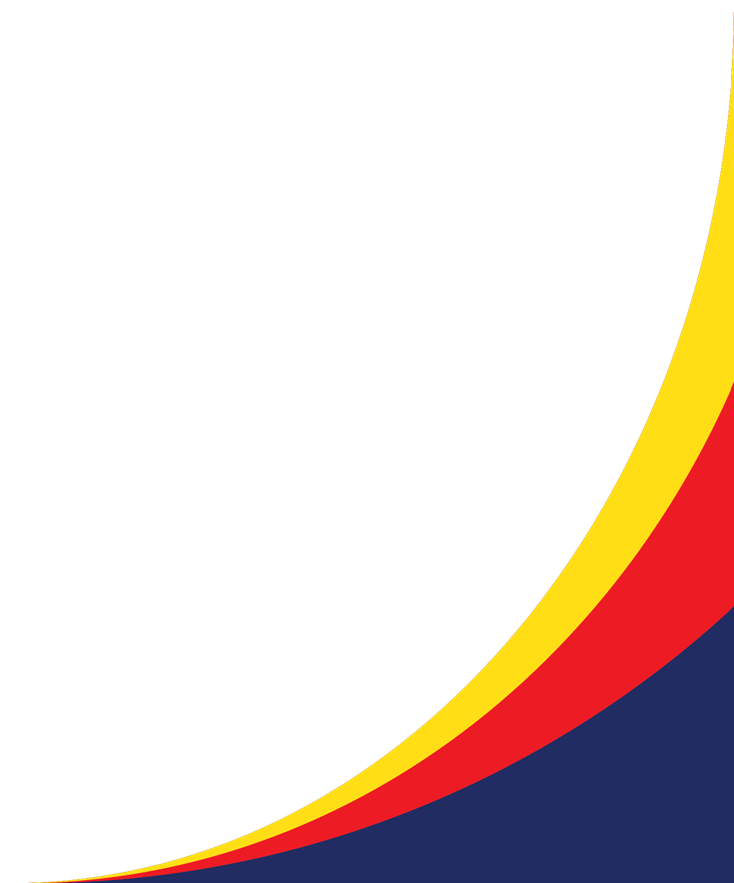